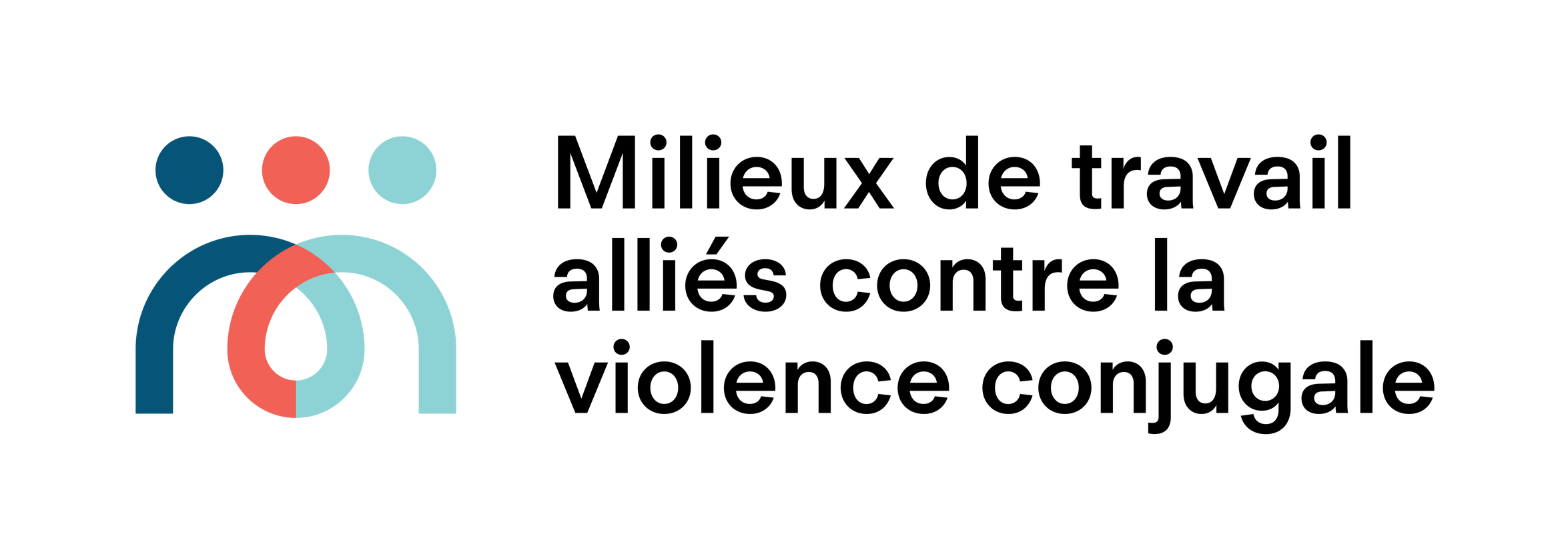 Atelier de sensibilisation
par Arina Grigorescu

24 novembre 2021
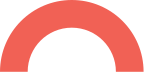 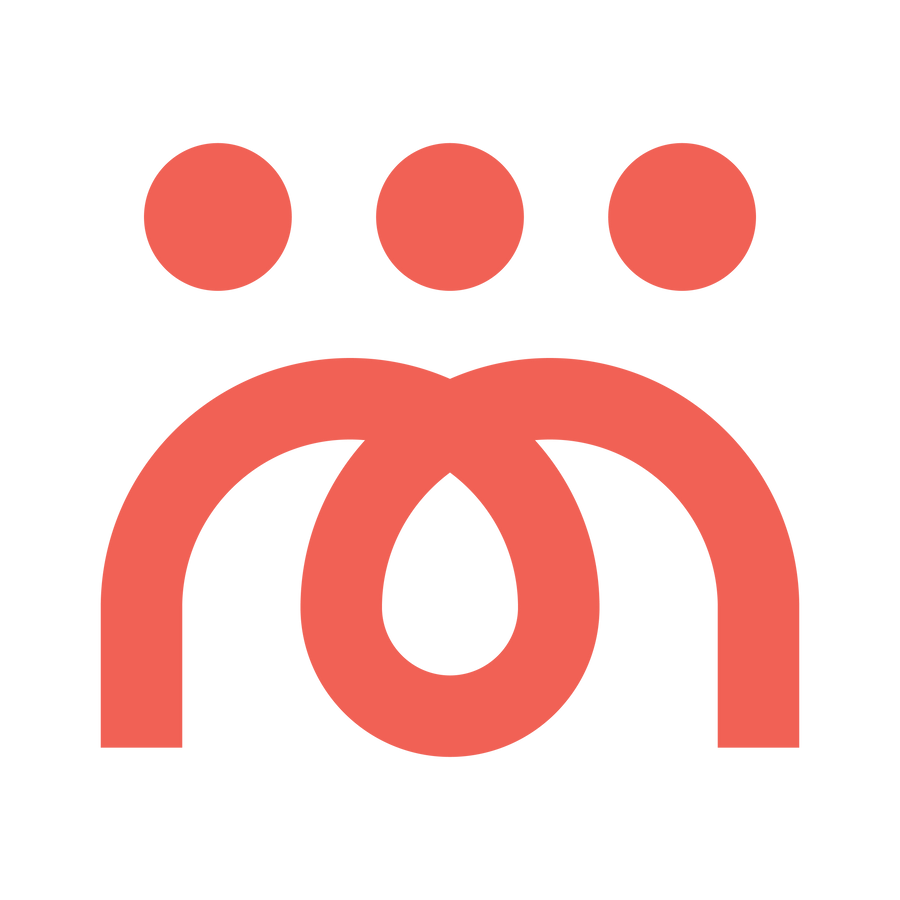 Le Regroupement des maisons pour femmes victimes de violence conjugale constitue un vaste réseau résolument engagé, depuis 1979, pour le droit à l’intégrité physique et psychologique des femmes.*

Par sa mission d’éducation, de sensibilisation et d’action, le Regroupement :
Représente les droits et les intérêts des femmes et des enfants victimes de violence conjugale et porte la voix de ses maisons d’hébergement auprès de différentes instances publiques et gouvernementales. 
Sensibilise la population, les intervenants sociaux et le gouvernement à la violence conjugale et les informer des ressources existantes.
Soutient ses maisons membres dans leur pratique, en développant de nouvelles formations et des outils innovants.

Il regroupe actuellement 43 maisons d’aide et d’hébergement réparties dans 15 régions administratives du Québec.

La mission de chaque maison est de travailler avec et pour les femmes violentées afin que cette violence cesse. Les maisons travaillent sur le plan individuel et sur le plan collectif pour contrer la violence conjugale.
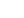 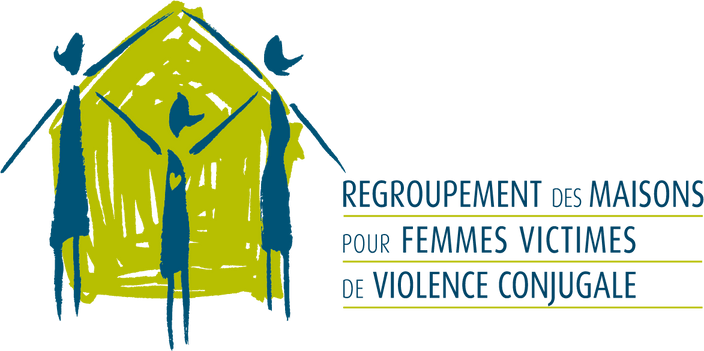 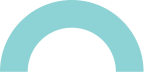 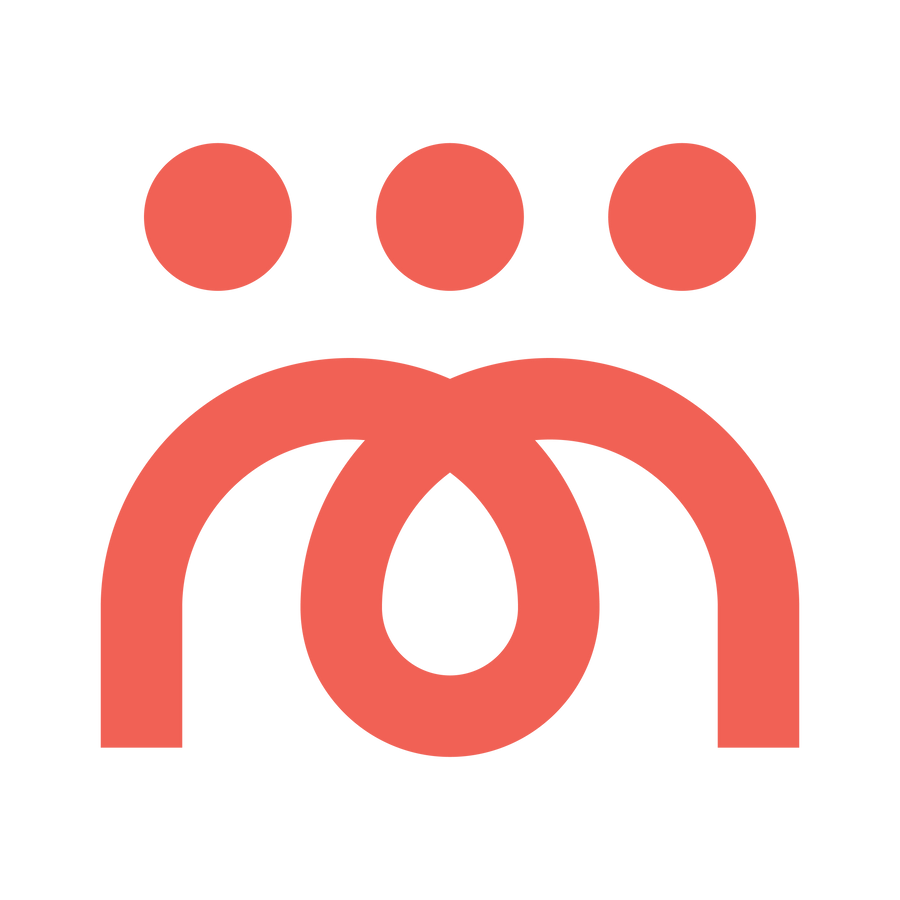 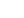 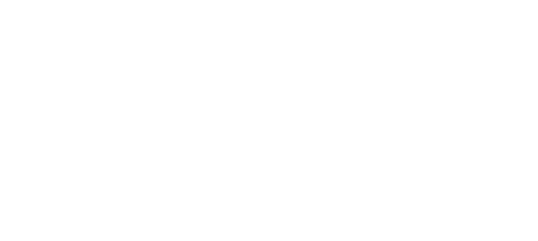 Les maisons, c’est plus que de l’hébergement!
Les services des maisons sont gratuits et confidentiels.
24 / 7
Les 43 maisons membres du Regroupement mettent à disposition des femmes victimes de violence conjugale et de leurs enfants plusieurs services : 
Soutien téléphonique 7 jours / 24 heures
Consultation externe
Hébergement sécuritaire
Intervention individuelle, de groupe et jeunesse
Information, référence, soutien et accompagnement dans les démarches (logement, aide sociale, recours juridiques, etc.)
Suivi posthébergement
Prévention et sensibilisation dans la communauté
Aide aux proches et aux intervenant.e.s sociojudiciaires
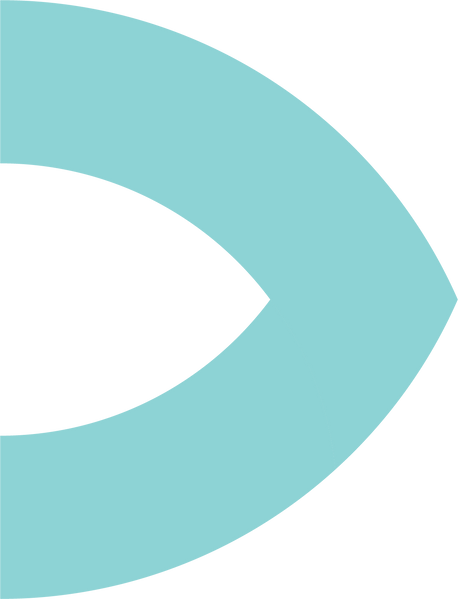 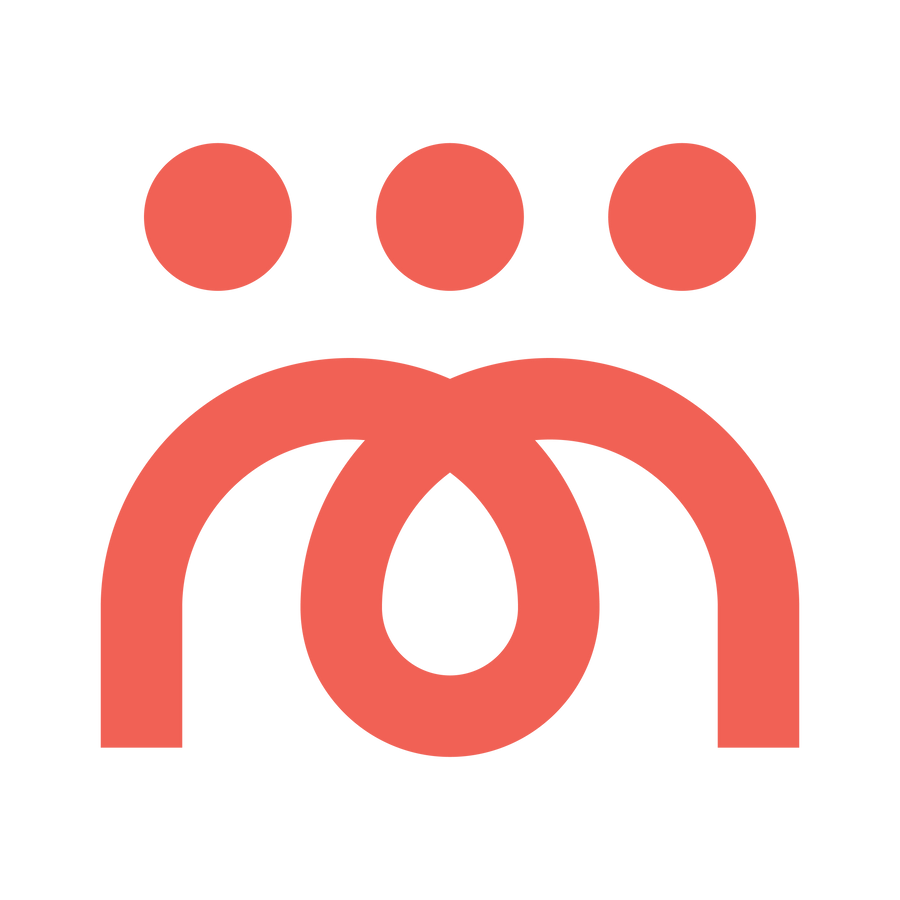 Notre campagne 
Milieux de travail alliés contre la violence conjugale
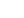 Afin d’aider les employeurs et les syndicats à se mobiliser contre la violence conjugale, le Regroupement a développé en 2019 une campagne de sensibilisation intitulée Milieux de travail alliés contre la violence conjugale.
Par cette campagne, le Regroupement et ses maisons membres proposent aux employeurs et aux syndicats québécois une série d’actions de sensibilisation et de mesures qu’ils peuvent mener dans leur milieu de travail afin de le rendre plus sécuritaire et aidant pour les victimes.
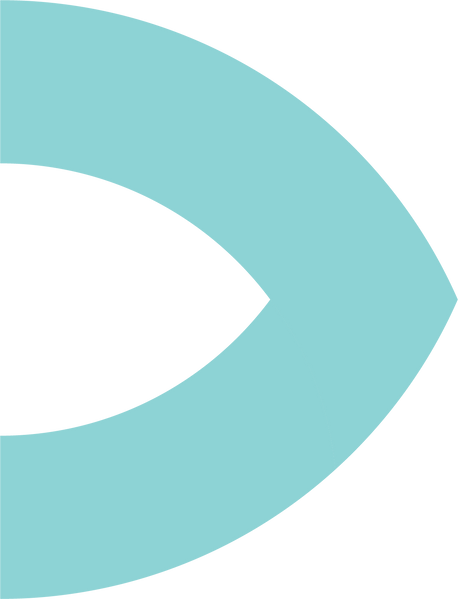 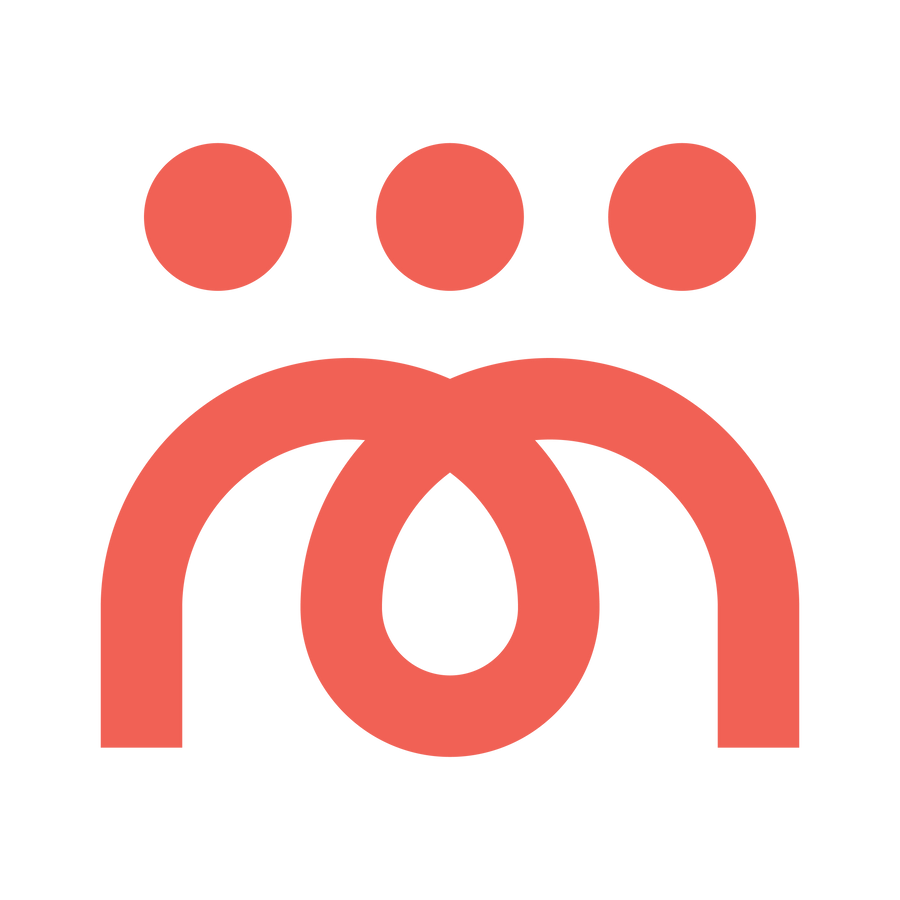 Notre campagne 
Milieux de travail alliés contre la violence conjugale
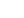 L’objectif de cette campagne est de sensibiliser les employeurs et les syndicats québécois à l’importance de se mobiliser pour :
mettre en place des mécanismes et des mesures de soutien aux victimes
élaborer diverses procédures ou politiques pour rendre le milieu de travail sécuritaire et aidant.
réagir de manière appropriée lors de dévoilements ou d’indices de violence conjugale
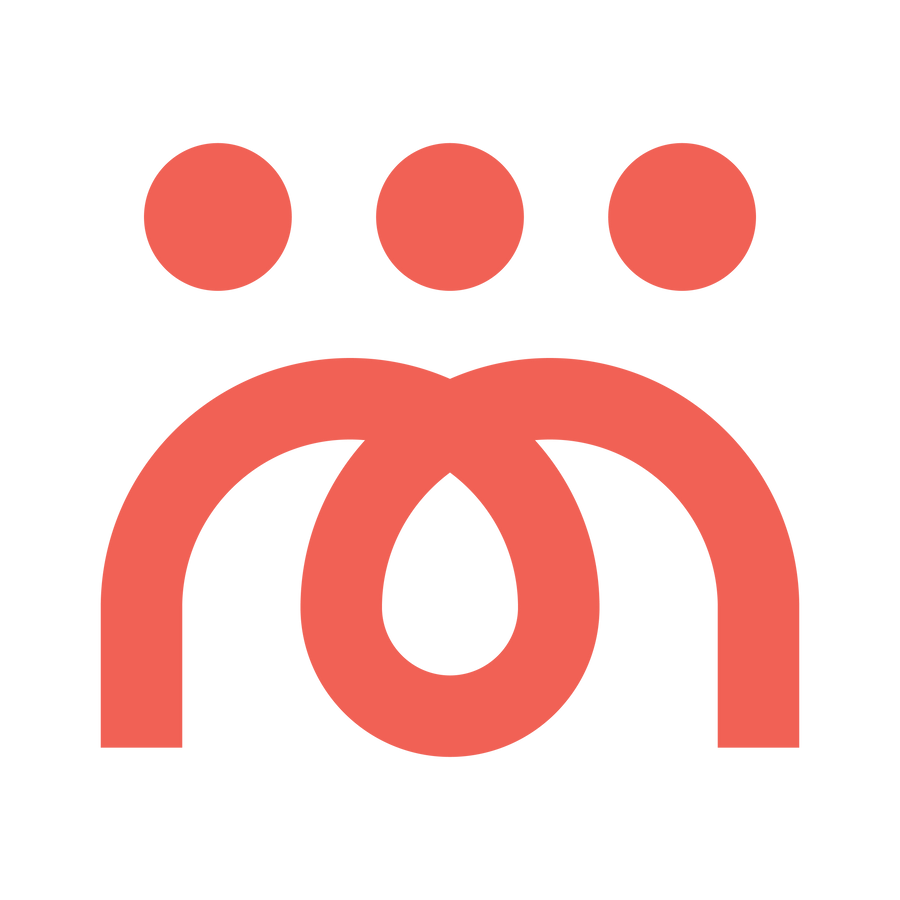 La violence conjugale est une réalité sociale qui s’inscrit dans le continuum des violences faites aux femmes. 
Elle se caractérise par une série d’actes répétitifs, qui se produisent généralement selon une courbe ascendante. 
Elle comprend les agressions psychologiques, verbales, physiques et sexuelles ainsi que les actes de domination sur le plan économique. 
Elle ne résulte pas d’une perte de contrôle, mais constitue, au contraire, un moyen choisi pour dominer l’autre personne et affirmer son pouvoir sur elle. (Gouv Québec) 
La violence conjugale peut se manifester dans tous les types de relations amoureuses et peut affecter toute personne, indépendamment de l’âge, de l’orientation sexuelle, de la classe sociale, de l’ethnicité, de la culture ou de la religion.
Les femmes représentent la grande majorité des victimes de violence conjugale : 8 victimes de violence conjugale sur 10 (79 %) sont des femmes et 80 % des agresseurs sont des hommes. De plus, les femmes autochtones, les personnes en situation de handicap et les minorités sexuelles enregistrent le nombre le plus élevé de victimisation.
La violence conjugale et le contrôle coercitif
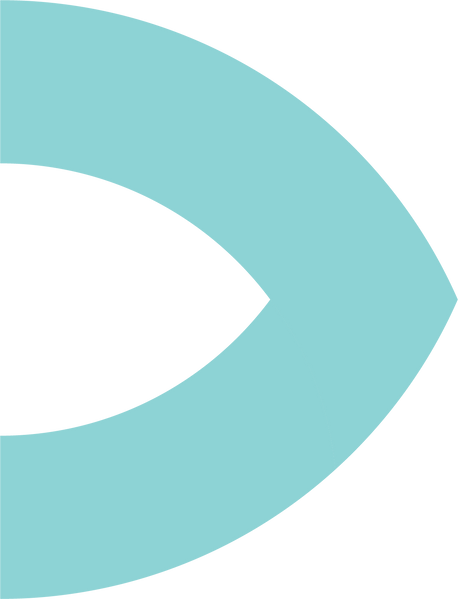 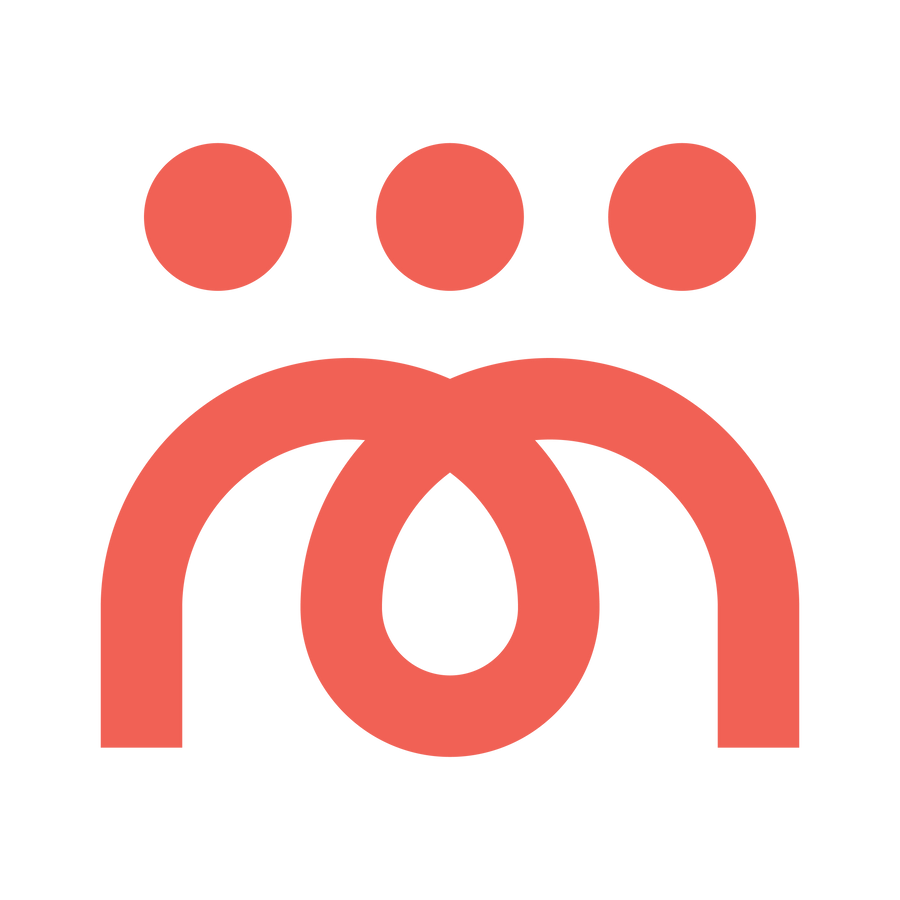 Le contrôle coercitif se manifeste par différentes stratégies de domination qui permettent aux agresseurs de maintenir l’emprise sur leur famille.
Ces tactiques peuvent être subtiles, mais dévastatrices car elles briment la liberté, la dignité et l’égalité des victimes.
La personne qui subit un contrôle coercitif est continuellement critiquée, surveillée et soumise à toutes sortes de règles imprévisibles et changeantes. La victime peut se sentir isolée, intimidée et effrayée. (Stark) 
Le contrôle coercitif prend sa force dans le contrôle et la surveillance des activités quotidiennes des femmes, particulièrement celles liées à leurs rôles sociaux traditionnels de mères, femmes au foyer et partenaires sexuelles. Il implique le contrôle de l’accès à l’argent, la nourriture, au transport, à l’habillement, à l’entretien de la maison, à la sexualité. Pour les femmes, la violence n’est pas seulement répétitive, elle est vécue comme un contrôle continuel de toutes leurs actions, pensées, volontés. Et ce contrôle continue de s’exercer même en l’absence du conjoint. La femme sous l’emprise du contrôle coercitif de l’agresseur continuera à agir selon ses injonctions même s’il n’est pas présent auprès d’elle.
La violence conjugale et le contrôle coercitif
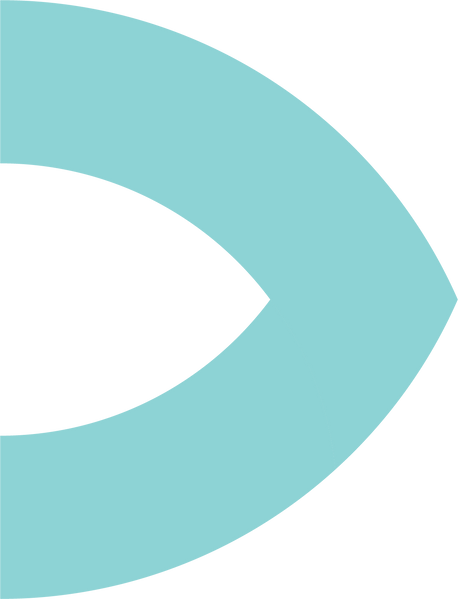 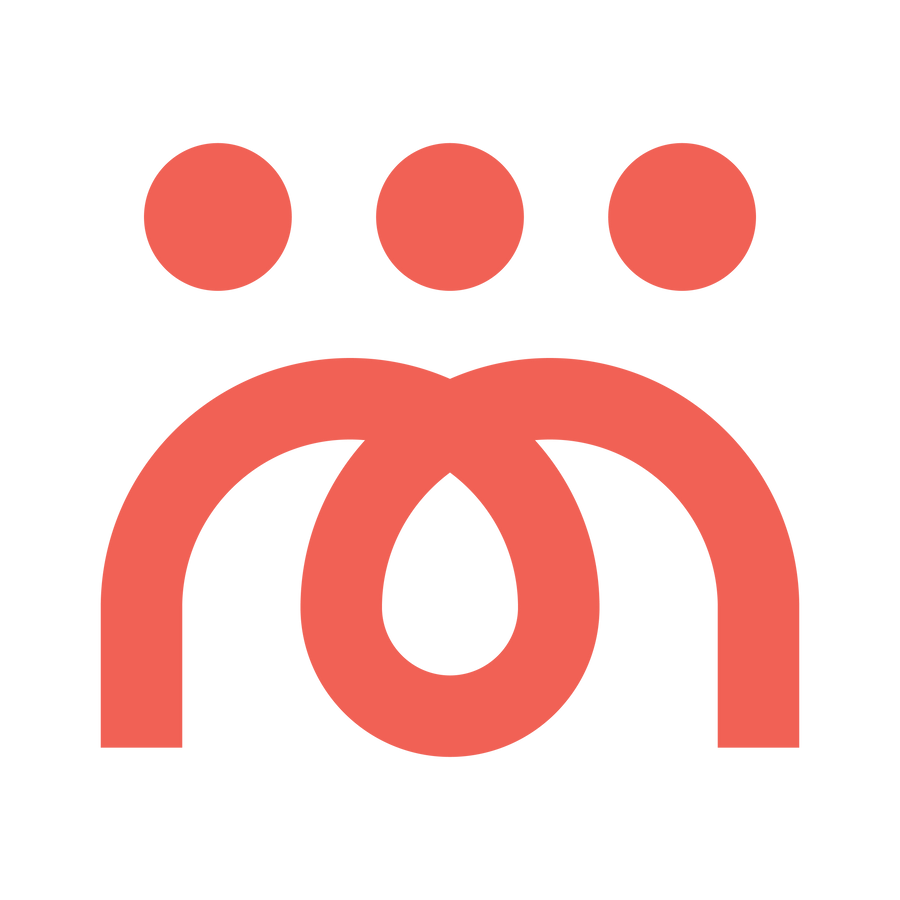 Quitter le conjoint violent ne met pas fin à la violence.
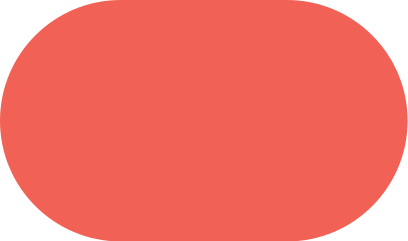 Comprendre la violence conjugale
Même après une séparation ou un divorce, le conjoint violent peut encore menacer, harceler ou attaquer physiquement son ex-partenaire. Le conjoint violent ayant perdu le contrôle sur sa conjointe, la rupture devient un moment particulièrement crucial pour la sécurité de la femme. Si le couple a des enfants, ceux-ci peuvent être utilisés par le partenaire pour tenter de reprendre le contrôle. Ainsi, au moment de la séparation et après, les femmes ont habituellement besoin de beaucoup de soutien.
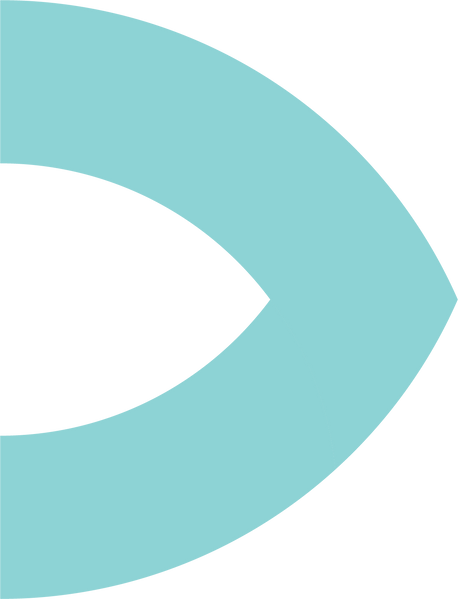 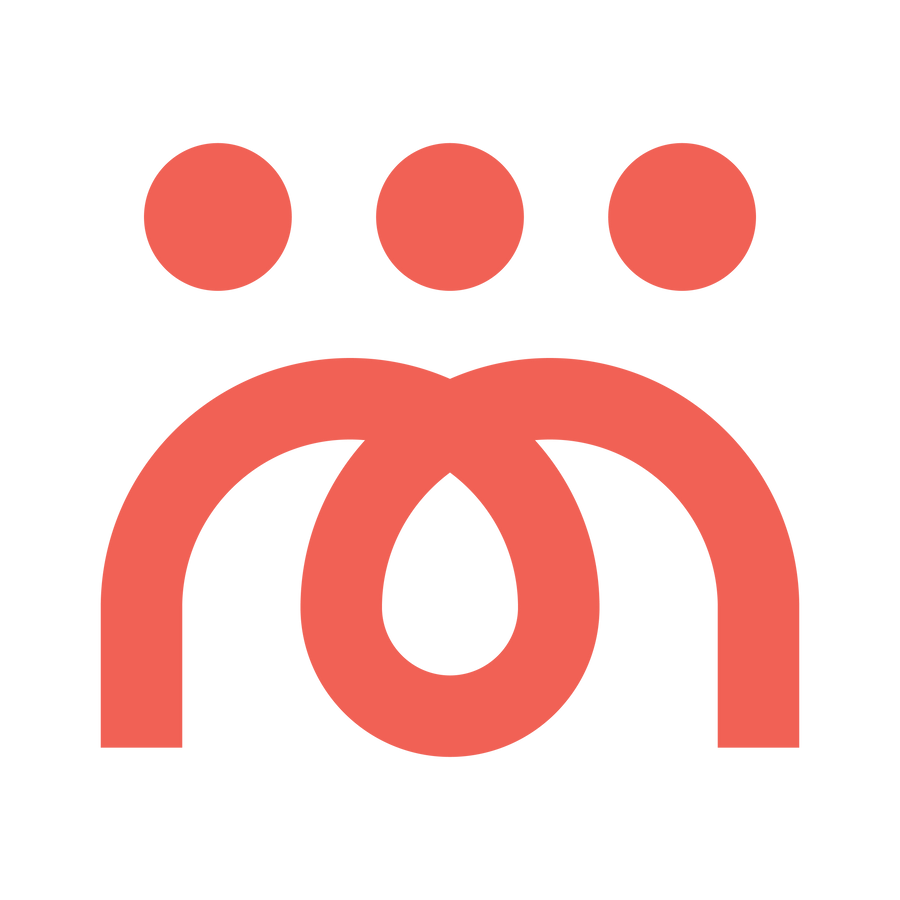 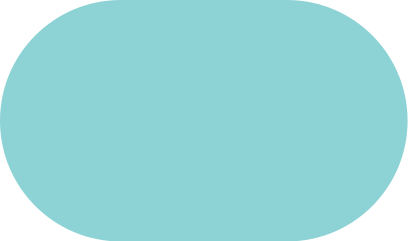 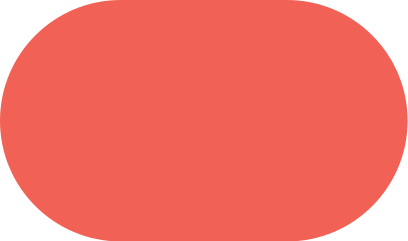 La violence psychologique: C’est une série d’attitudes, de comportements et de propos méprisants, dénigrants et humiliants. Le conjoint violent rabaisse sa conjointe, il la dénigre, il l’insulte, il la rejette, il fait en sorte de l’isoler des amies, de la famille ou des collègues, il est jaloux, il culpabilise sa partenaire pour tout, il critique ses croyances, il la menace, etc.
La violence sexuelle: Cette violence est plus difficile à cerner et peut être souvent vécue en silence. Le partenaire violent peut forcer la victime à avoir des rapports sexuels non désirés avec lui ou d’autres personnes et en cas de refus, il l’humilie, il l’intimide et il la force.
Les différentes formes de la violence conjugale
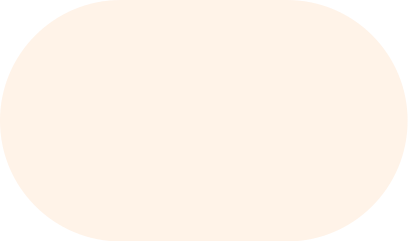 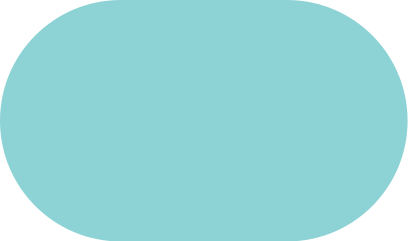 La violence verbale: Elle peut se manifester par des insultes, des injures ou des sarcasmes. L’agresseur peut utiliser un ton de voix élevé ou un ton normal et menaçant.
La violence économique: Cette violence est utilisée dans le but de dominer la victime par le biais des ressources financières.
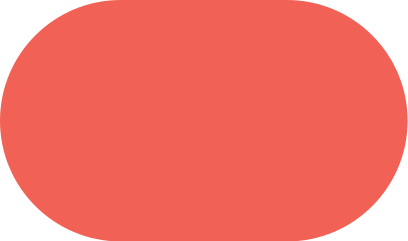 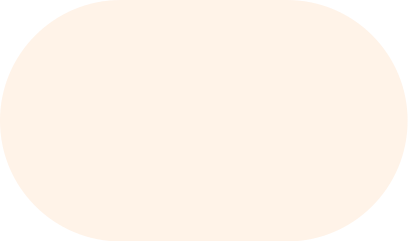 La violence physique: Plusieurs formes de brutalité ou de contraintes physiques envers la victime, les enfants, les animaux, les objets, etc. Le conjoint violent peut se servir des coups, il secoue la femme, la gifle, l’écrase contre le mur, la séquestre, l’attache, etc.
La cyberviolence: C’est une forme de violence psychologique. Le conjoint violent utilise différents moyens technologiques pour garder le contrôle sur sa conjointe et la surveiller.
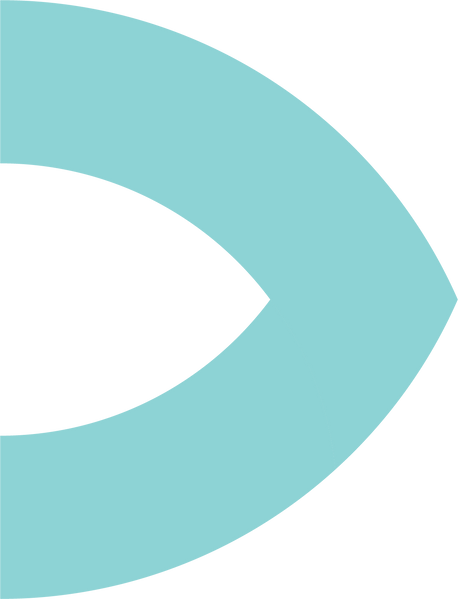 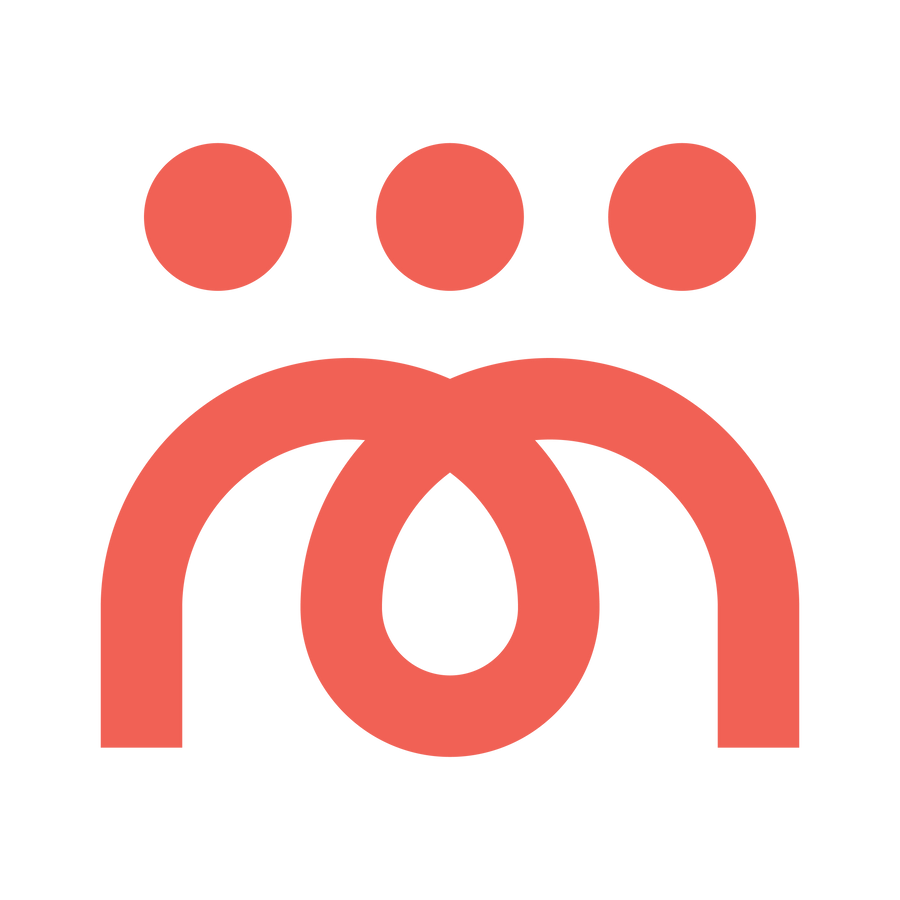 En travaillant, les victimes échappent à la surveillance du partenaire, évitent l’isolement et conservent une sécurité financière, c’est pourquoi la mobilisation des milieux de travail dans la lutte contre la violence conjugale est essentielle.

En 2014, le Congrès du travail du Canada et l’Université Western en Ontario ont mené une vaste enquête sur la violence conjugale en milieu de travail. On y apprend que :
La violence conjugale en milieu de travail : une réalité bien présente
33,6 % des répondant·e·s ont déclaré avoir vécu de la violence conjugale au cours de leur vie.
Parmi ces personnes, plus de 53 % ont déclaré que la violence familiale se poursuivait au travail : 
40,6 % ont subi du harcèlement par téléphone ou message texte.
20,5 % ont été suivi·e·s ou harcelé·e·s à proximité du lieu de travail. 
Pour 18,2 %, la personne violente s’est présentée sur le lieu du travail. 
Pour 14,5 %, la personne violente a communiqué avec les collègues ou l’employeur pour parler de la victime.

71 % des employeurs ont déjà vécu une situation où ils devaient protéger une victime de violence familiale.
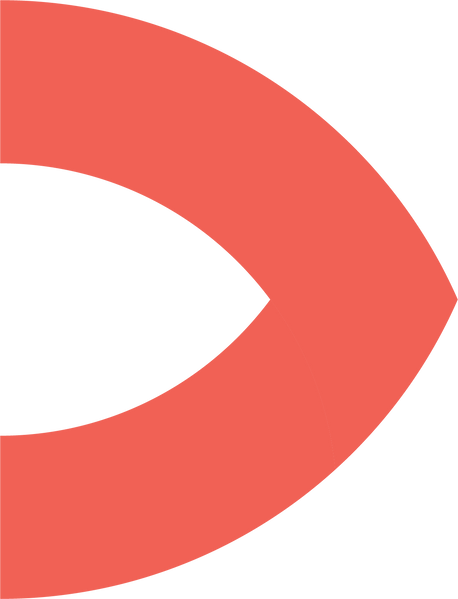 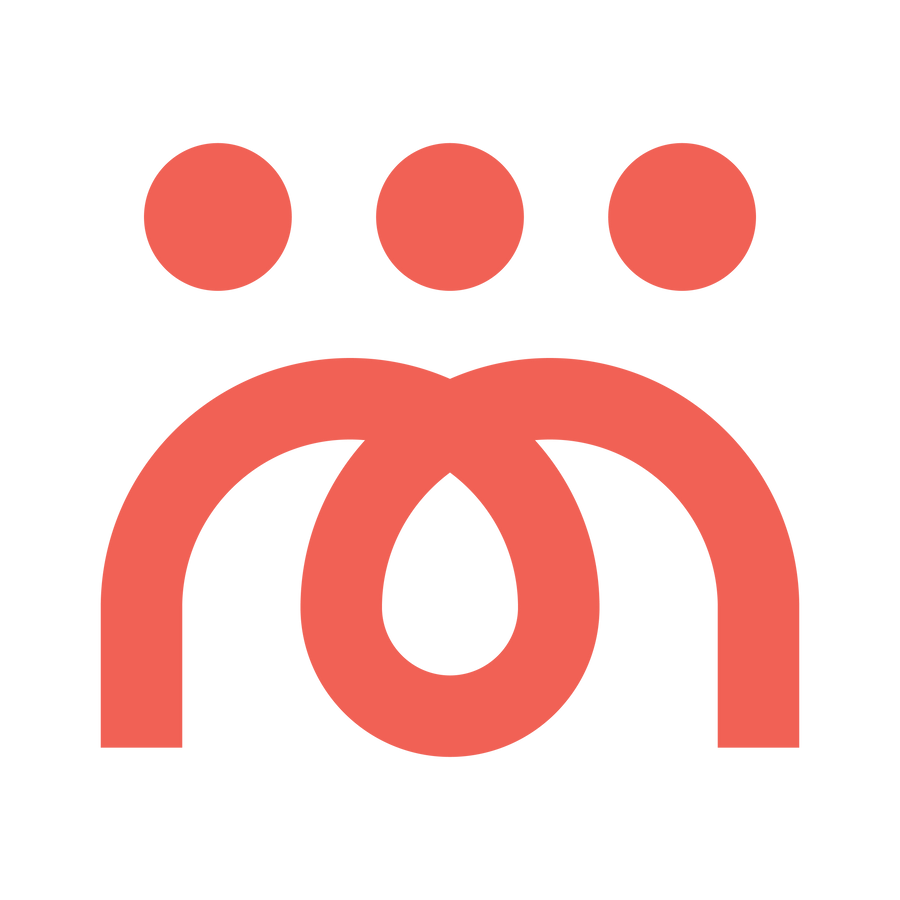 Pour la victime
Pour les collègues
Pour l'employeur
Des impacts
sur toute l’organisation
Stress et anxiété
Fatigue
Perte de confiance
Manque de concentration
Peur 
Difficulté à finir les tâches
Dépression 
Retards 
Absences 
Arrêt de travail
Perte de l’emploi
Perte d’expérience 
Moins productive 
Accidents de travail
Stress
Inquiétude
Frustration
Charge de travail qui augmente
Conflits d’équipe 
Manque de motivation 
Ambiance toxique
Instabilité dans l’équipe
Crainte pour leur sécurité
Perte de productivité 
Perte de personnel
Accidents de travail
Perte d’expertise 
Problèmes de sécurité 
Pertes financières 
Réputation affaiblie
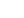 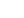 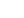 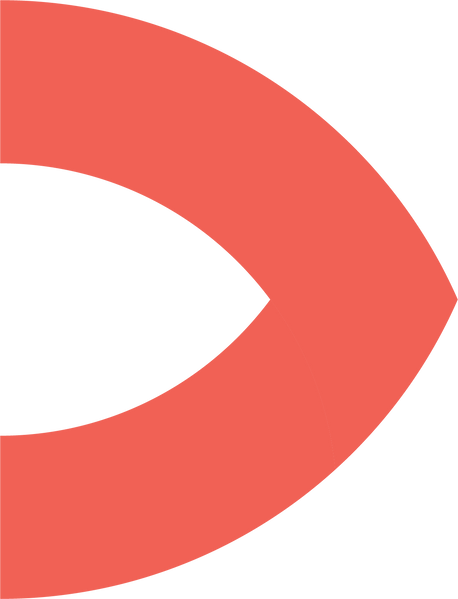 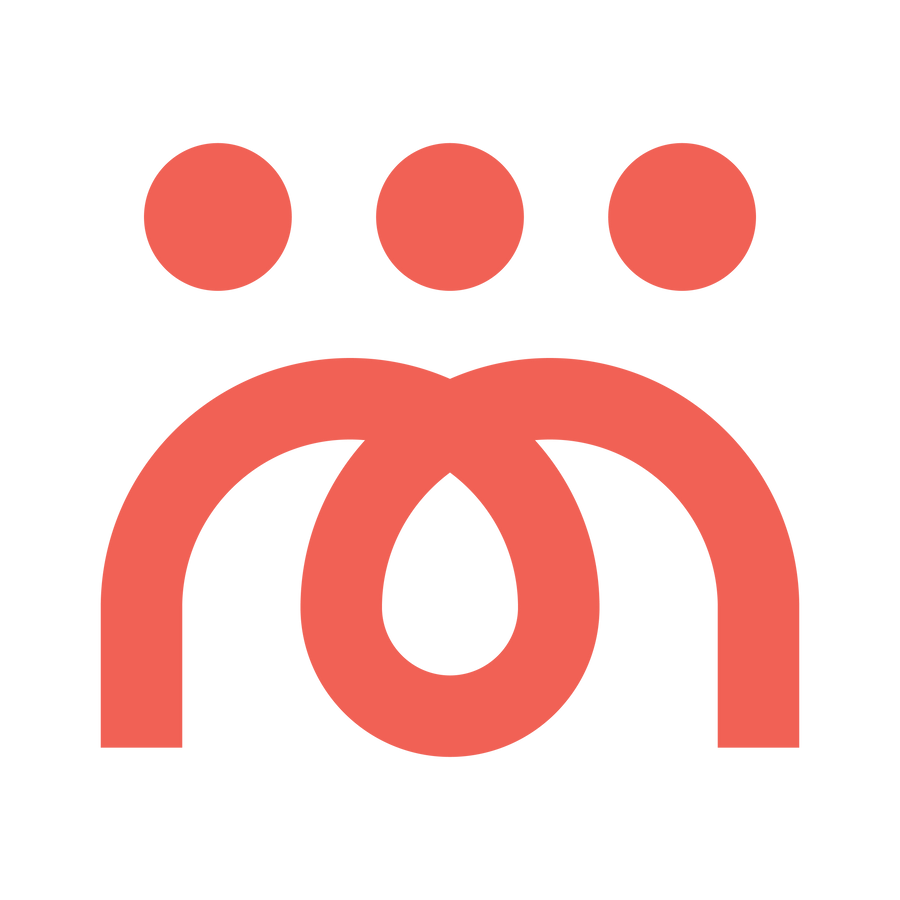 Les différentes tactiques utilisées par le conjoint violent qui ont un impact important sur la capacité de la victime à garder son emploi :
La violence conjugale en milieu de travail : une réalité bien présente
Violence physique avant de se rendre au travail
Séquestration
Menace de faire du mal aux enfants
Dissimuler les clés de la maison, de la voiture
Refuser de donner de l’argent pour le transport
Cacher ou détruire les vêtements de travail
Empêcher sa conjointe de dormir
Appeler au travail pour parler aux collègues ou à l’employeur
Suivre sa conjointe au travail
La visiter sur les lieux de son travail
Détruire les documents de travail
Demander de toujours l’appeler lors des pauses
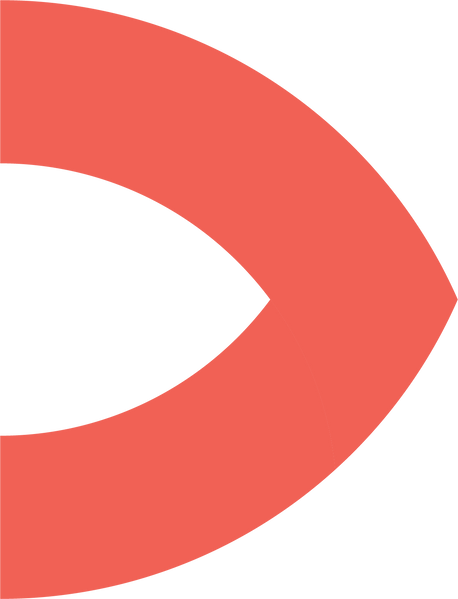 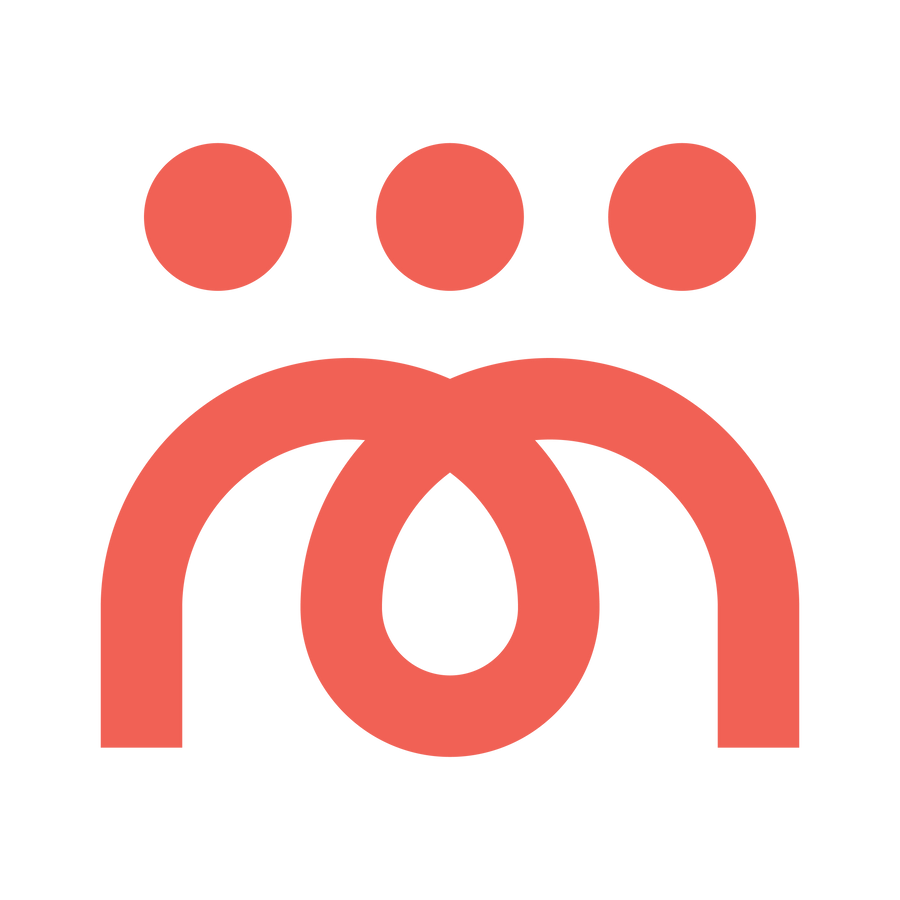 Depuis le 6 octobre 2021, l’employeur doit, sur les lieux de travail, prendre les mesures nécessaires pour assurer la protection de la travailleuse ou du travailleur exposé à une situation de violence physique ou psychologique, dont une situation de violence conjugale, familiale ou à caractère sexuel.

Cette nouvelle obligation s’applique dans les cas où l’employeur a connaissance ou devrait avoir connaissance d’une situation de violence. 

En aucun cas, cette obligation ne donne le droit à l’employeur d’enquêter sur la vie privée de ses employé.es ou de leur poser des questions directement.
Les obligations de l’employeur selon la législation
Loi modernisant le régime de santé et de sécurité au travail

143. L’article 51 de cette loi est modifié :
4° par l’ajout, à la fin, de ce qui suit :
« 16° prendre les mesures pour assurer la protection du travailleur exposé sur les lieux de travail à une situation de violence physique ou psychologique, incluant la violence conjugale ou familiale. 
 
Aux fins du paragraphe 16° du premier alinéa, dans le cas d’une situation de violence conjugale ou familiale, l’employeur est tenu de prendre les mesures lorsqu’il sait ou devrait raisonnablement savoir que le travailleur est exposé à cette violence. »
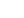 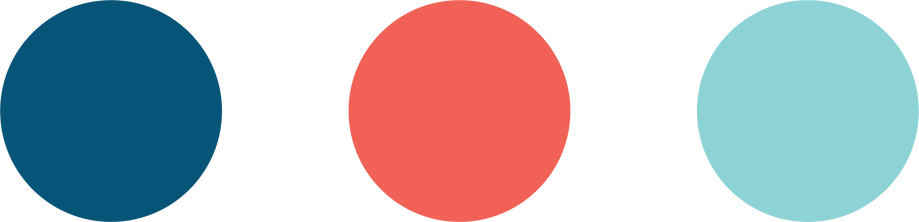 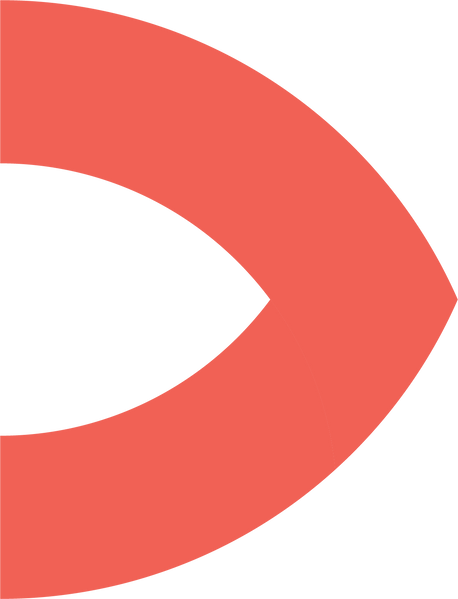 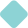 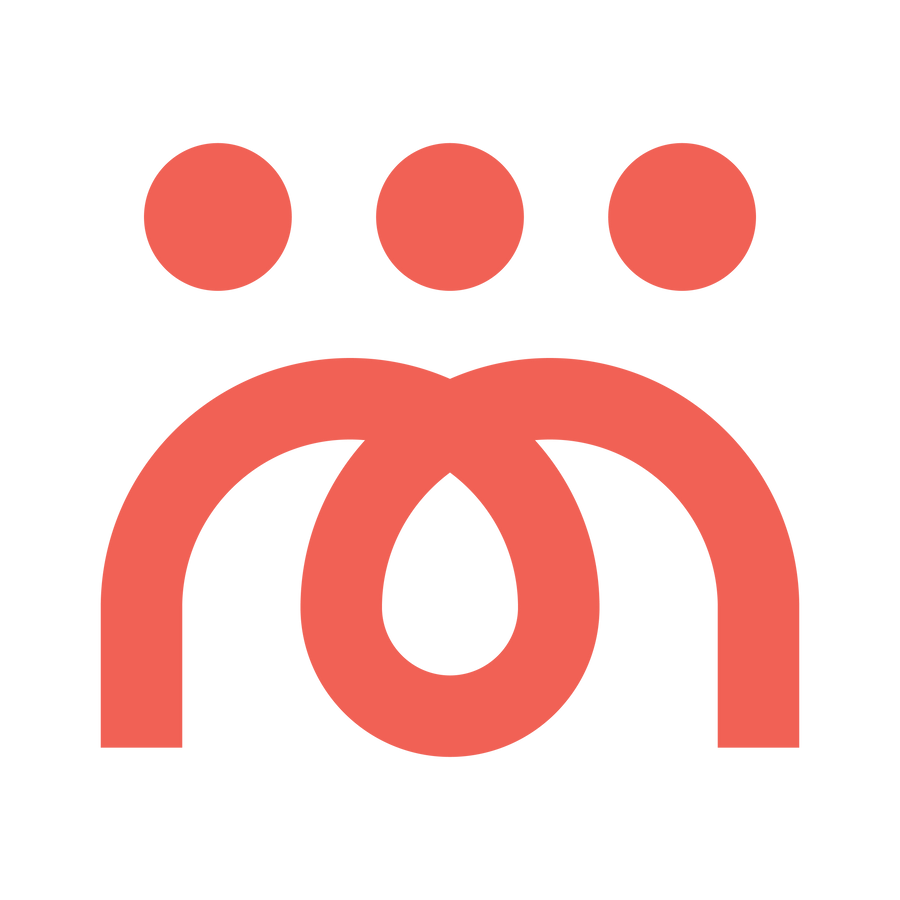 Les victimes de violence conjugale hésitent à se confier de peur de ne pas être crues, d’être jugées, ou encore de se faire licencier.

Signes qui peuvent vous aider à reconnaître si une femme est victime de violence conjugale :
Elle reçoit de nombreux appels ou messages textes personnels. 
Son conjoint passe souvent la voir au bureau, il l’attend à la sortie ou dans le stationnement.
Elle arrive plus souvent en retard ou doit s’absenter.
Elle s’isole du reste de l’équipe et se replie sur elle-même. Elle décline systématiquement les invitations aux activités.
Elle n’arrive plus à accomplir toutes ses tâches et à respecter les délais.
Elle est toujours sur ses gardes et semble anxieuse.
Elle a des fractures ou des blessures visibles.
Les collègues reçoivent des appels du conjoint.
Elle demande des aménagements au bureau ou des changements d’horaire.
Reconnaître les signes de violence conjugale en milieu de travail
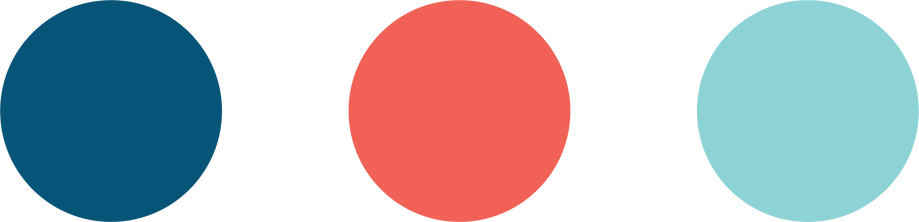 Vous avez des doutes ?

Appelez les intervenantes de nos maisons, elles vous aideront à reconnaître les signes et vous conseilleront sur la meilleure façon d’avoir avoir une attitude aidante.
Outils pour les milieux de travail
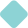 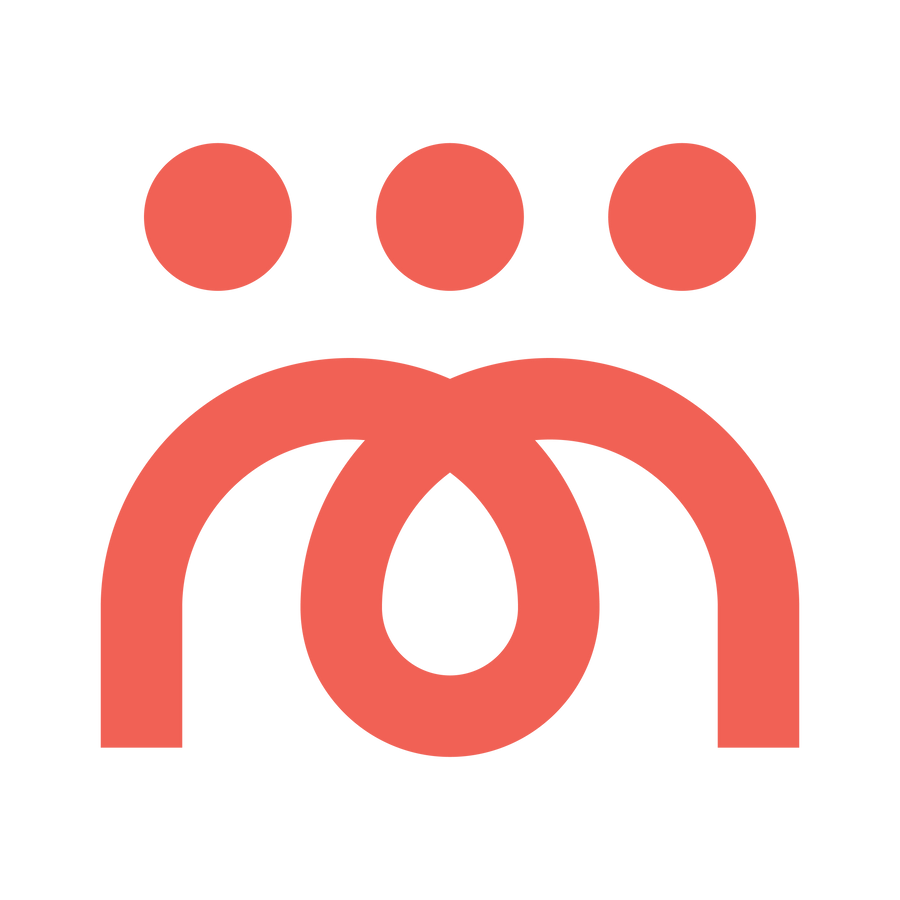 Avant d’agir lors de dévoilements ou d’indices de violence conjugale, il importe d’être conscient de son propre système de valeurs, car cela peut avoir des impacts sur nos manières d’agir et de réagir. Il est important de rester neutre et à l’écoute de la personne concernée. 

Lorsque vous voulez réagir à une situation où des signes de violence conjugale sont observés, vous devez en premier lieu décider d’un moment et d’un endroit opportuns pour en discuter avec la personne.

Il est ensuite important de toujours commencer ces rencontres en assurant à la personne rencontrée qu’elle dispose de votre soutien et que la rencontre sera confidentielle. 

Il sera probablement difficile pour la victime de s’ouvrir et de discuter de sa situation. Soyez à l’écoute du rythme de la personne et respectez son choix d’en discuter ou non.
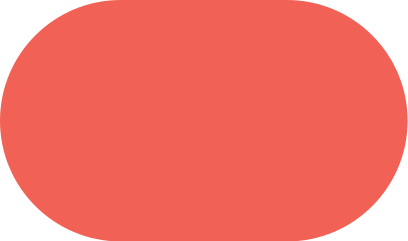 Répondre 
et réagir adéquatement à un dévoilement de violence conjugale
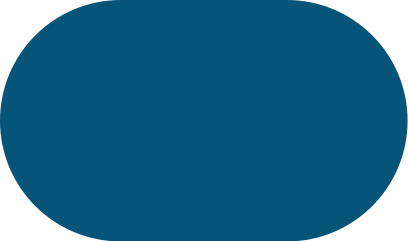 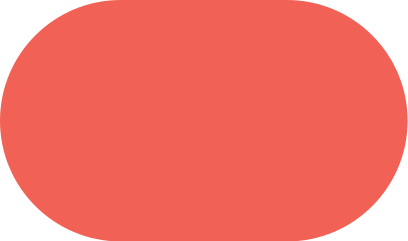 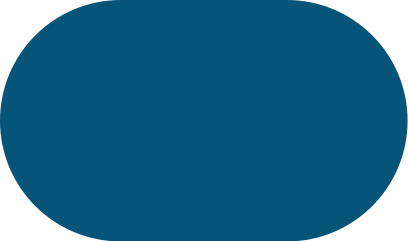 Outils pour les milieux de travail
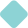 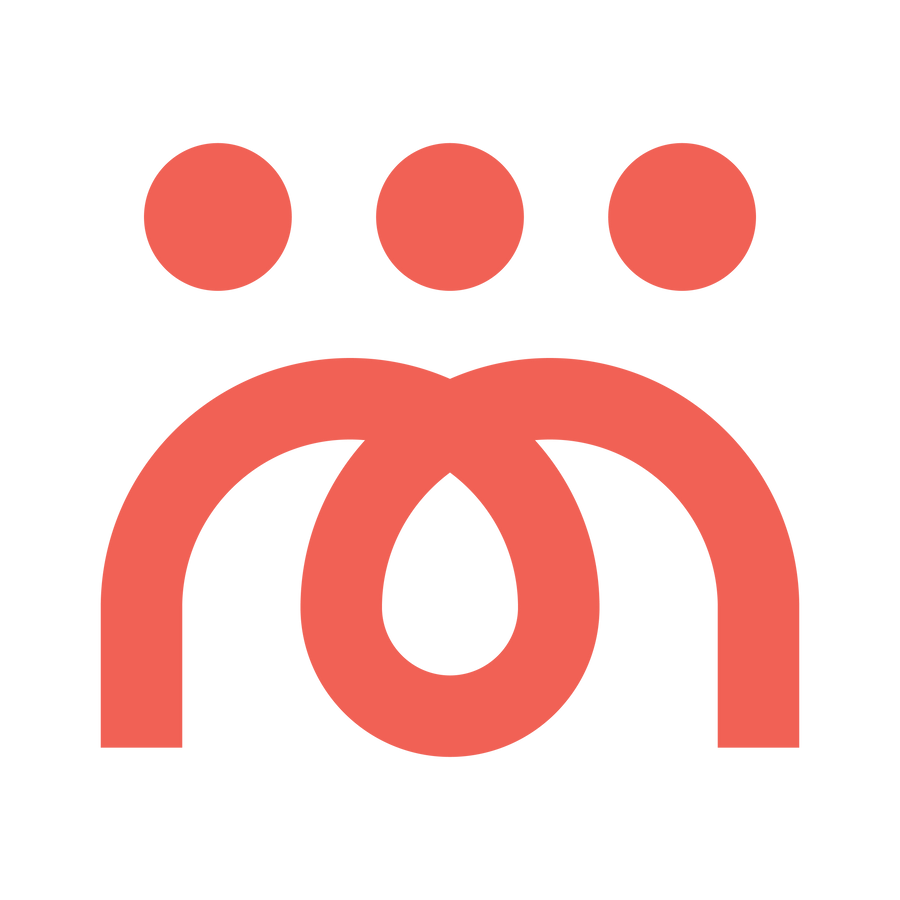 Quelques principes à appliquer pour assurer une communication ouverte qui assure confort et confiance lors de la rencontre :
Assurer la personne de votre confidentialité.
Décrire le plus clairement possible ce que vous avez vu, entendu ou ressenti sans interpréter les faits.
Croire la personne, ne pas remettre en question ce qu’elle ressent ou la faire sentir comme responsable de la violence.
Rassurer la personne.
Laisser la personne prendre ses propres décisions.
Préciser que des gens sont prêts à l’aider et que des ressources existent.
Remercier la personne de vous avoir fait confiance. Il peut être très difficile pour une victime de parler de sa situation. 
Respecter vos propres limites.
Répondre 
et réagir adéquatement à un dévoilement de violence conjugale
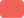 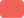 « Les maisons d’aide
et d’hébergement peuvent vous soutenir dans le processus, peu importe ce que vous décidez. »
« J’ai entendu que… » (ex. : « J’ai entendu que vous recevez plusieurs appels par jour de votre conjoint. »)
« Je suis préoccupé·e par votre situation. »
Outils pour les milieux de travail
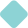 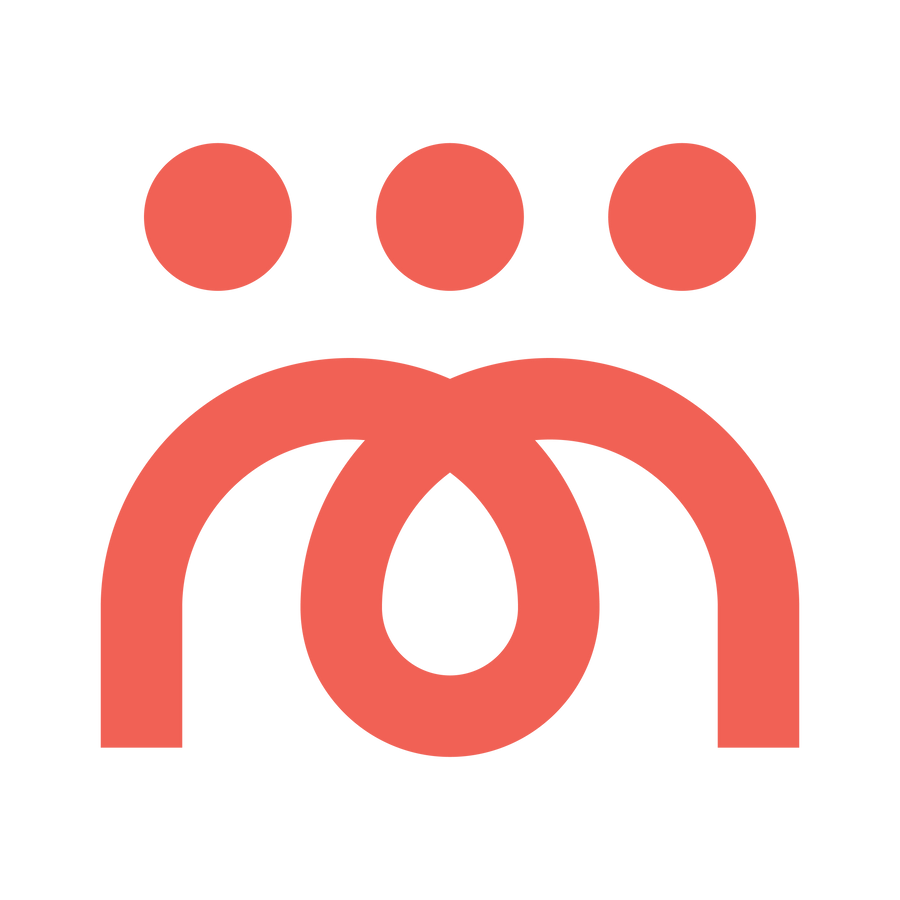 Nous pouvons être des alliés lorsque nous sommes témoins des signes de violence.
Chacun.e d’entre nous
Employé
violent
Répondre 
et réagir adéquatement à un dévoilement de violence conjugale
Comment pouvons nous jouer un rôle actif dans le changement des normes de notre culture qui encouragent  les abus? 
Comment mes actions, en tant qu’individu ou en tant que membre d’un groupe, encouragent le respect pour les droits des femmes?
Trouver un moment opportun et nommes ses inquiétudes, ses observations. 
Offrir son soutien et référer vers des ressources adaptées.
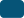 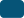 Outils pour les milieux de travail
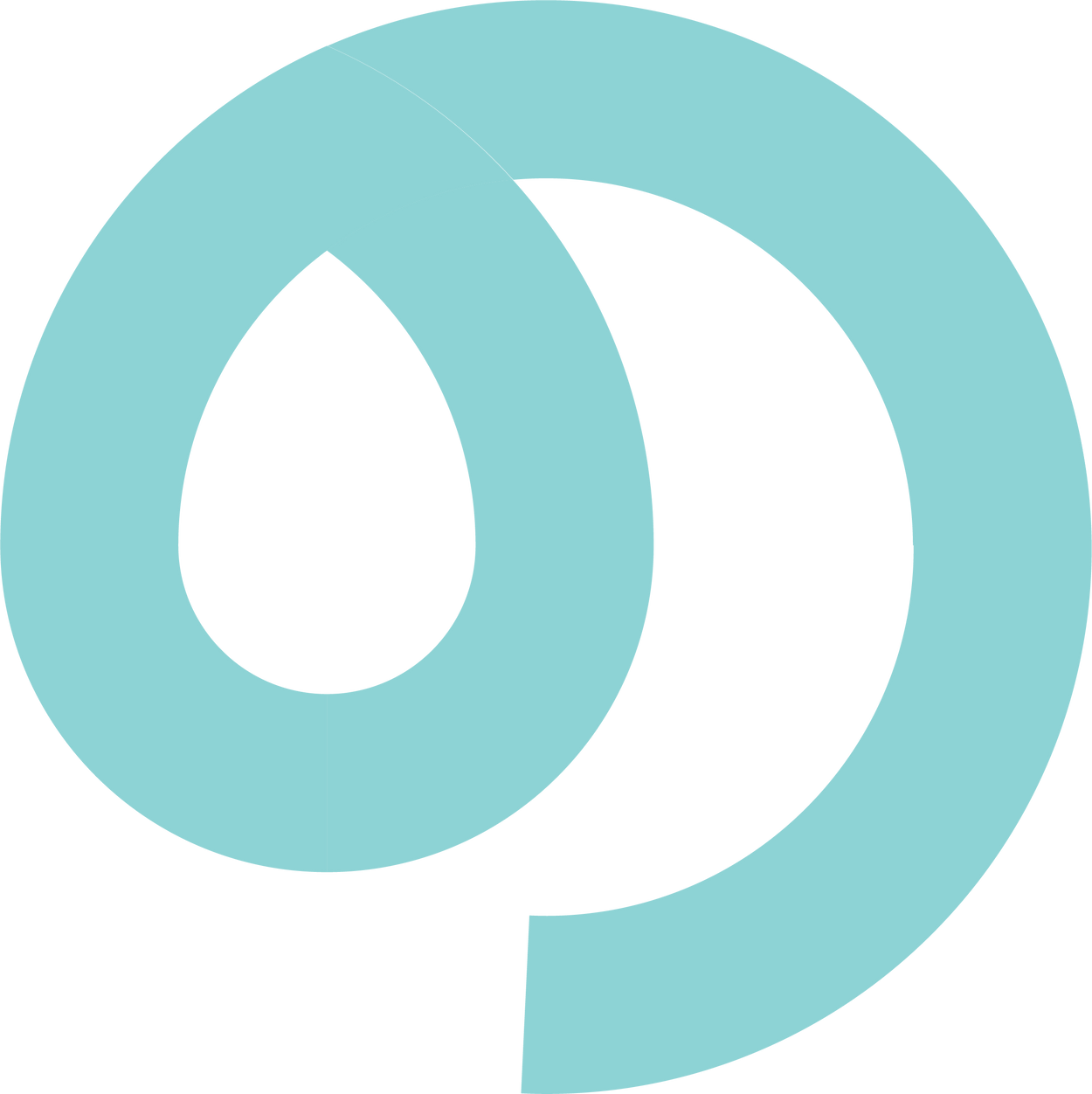 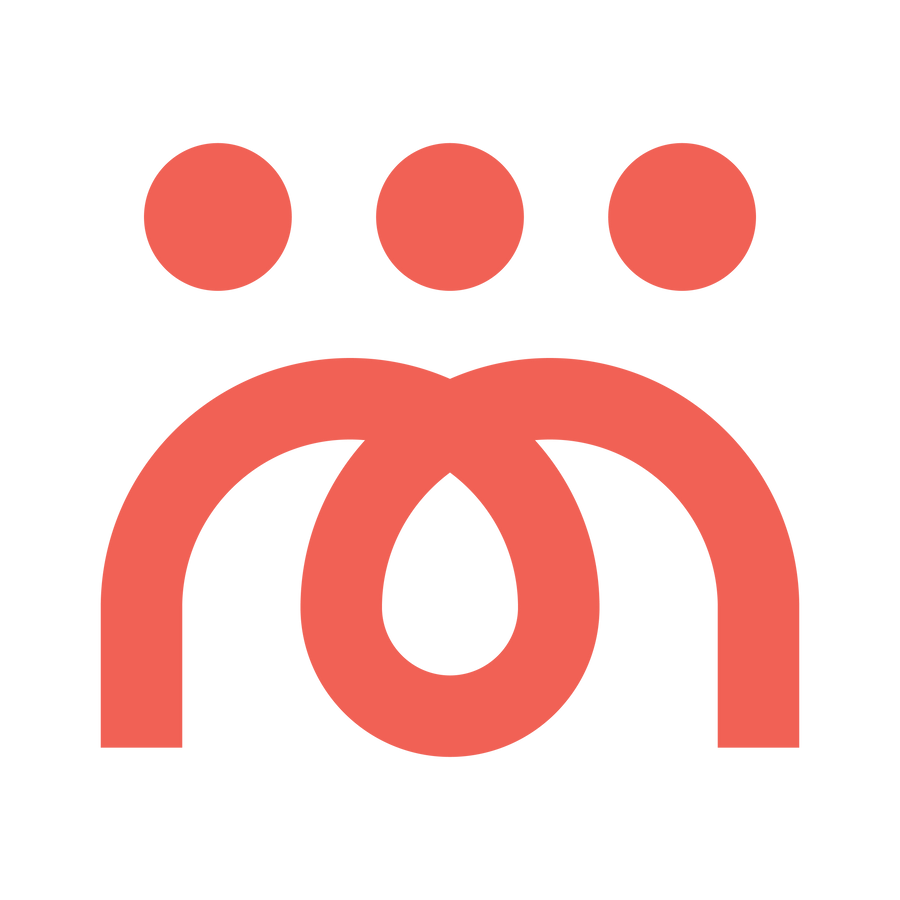 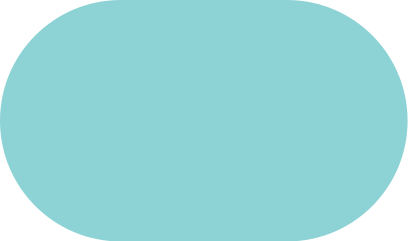 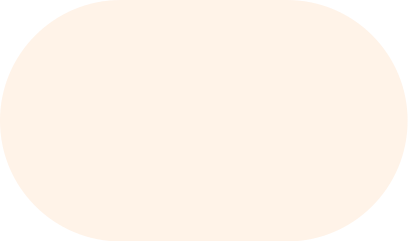 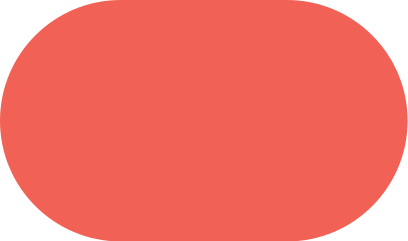 Les employeurs, les syndicats et les ressources humaines jouent un rôle essentiel pour créer un milieu de travail où les employées se sentent en sécurité, soutenues et valorisées.
La mise en place de mesures de sensibilisation à la violence conjugale et d’accompagnement pour les victimes permettra à tout le personnel de se sentir mieux outillé sur la problématique et sur les attitudes appropriées et aidantes pour soutenir leurs collègues victimes de violence conjugale ou de savoir vers qui se tourner.
Pour les femmes vivant une situation de violence conjugale, travailler dans un milieu de travail sensibilisé facilitera leur dévoilement. Elles se sentiront accompagnées dans leur processus de reprise de pouvoir et elles craindront moins de perdre leur emploi.
Mesures et outils pour les employeurs, les ressources humaines et les syndicats
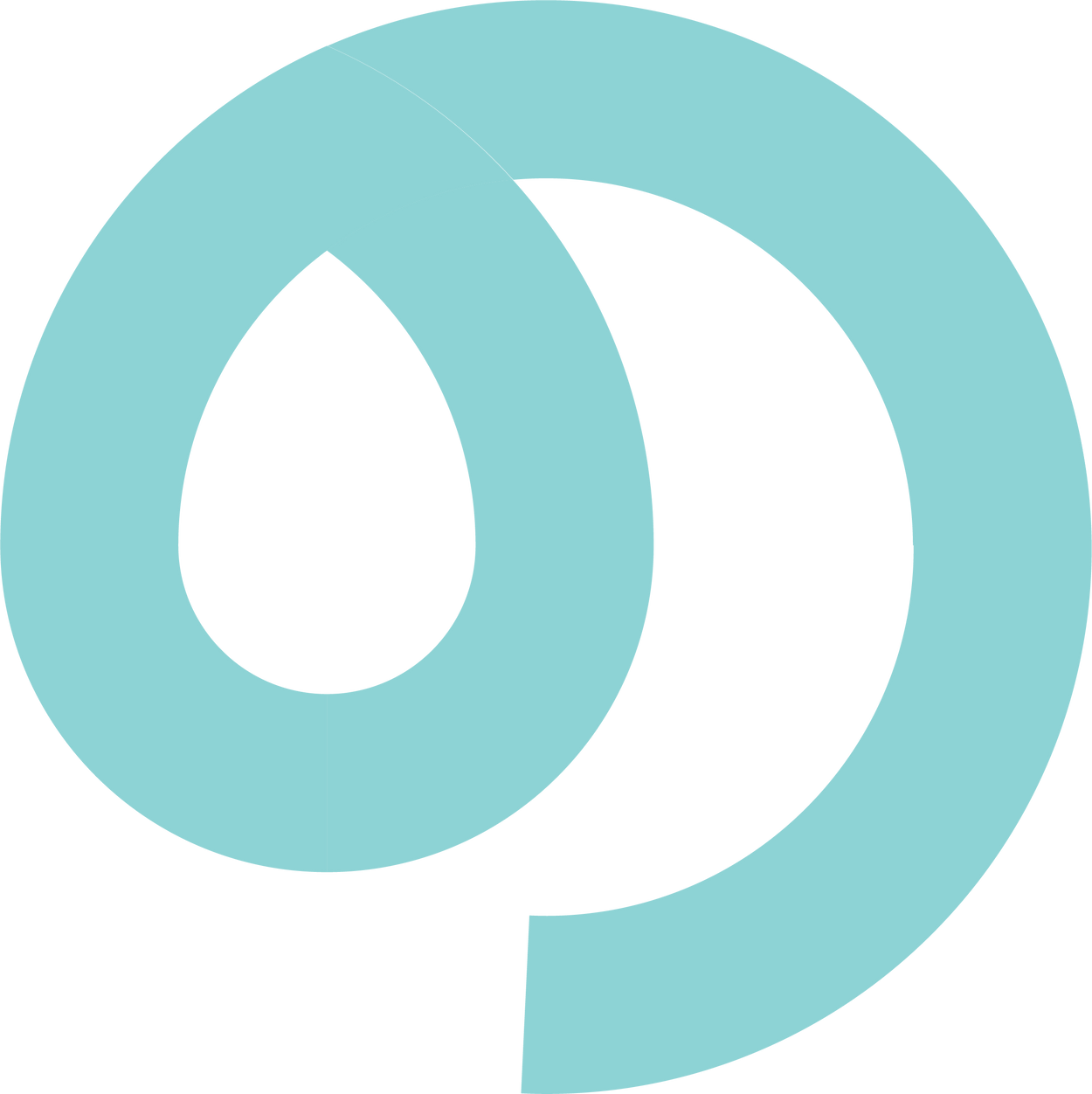 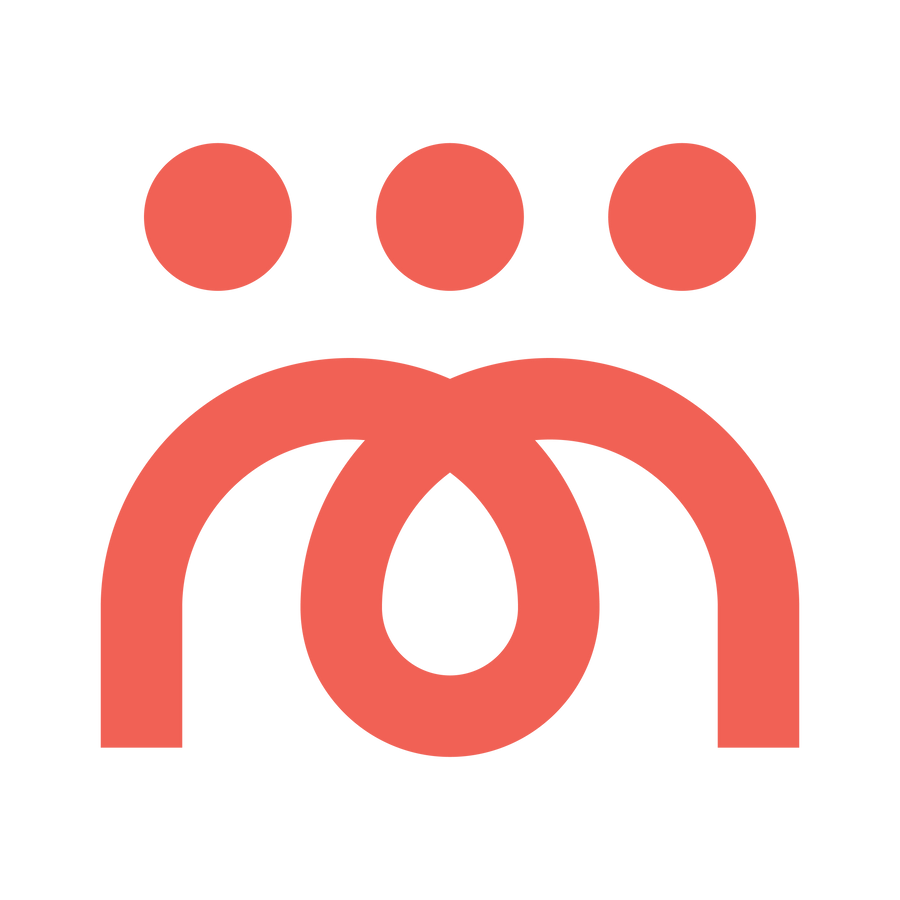 PRÉVOYEZ DES MESURES DE SENSIBILISATION
POUR L’ENSEMBLE DU PERSONNEL
Les mesures de sensibilisation visent  à informer l’ensemble du personnel sur la problématique de la violence conjugale et à leur donner des clés pour soutenir adéquatement leur collègue victime. 

Quelques exemples de mesures de sensibilisation : 

Organisation d’ateliers de sensibilisation sur la violence conjugale ; 
Affichage sur les lieux de travail de matériel de sensibilisation (campagnes gouvernementales ou communautaires) ; 
Partage d’information par le biais des communications internes de l’entreprise (infolettre, site Internet, intranet, etc.) sur la définition de la violence conjugale, les signes qu’une personne en vit, les attitudes à adopter, vers qui référer, etc ; 
Maintien de ces mesures de sensibilisation dans le temps.
Mesures 
à mettre en place afin de créer un milieu de travail sécuritaire et aidant
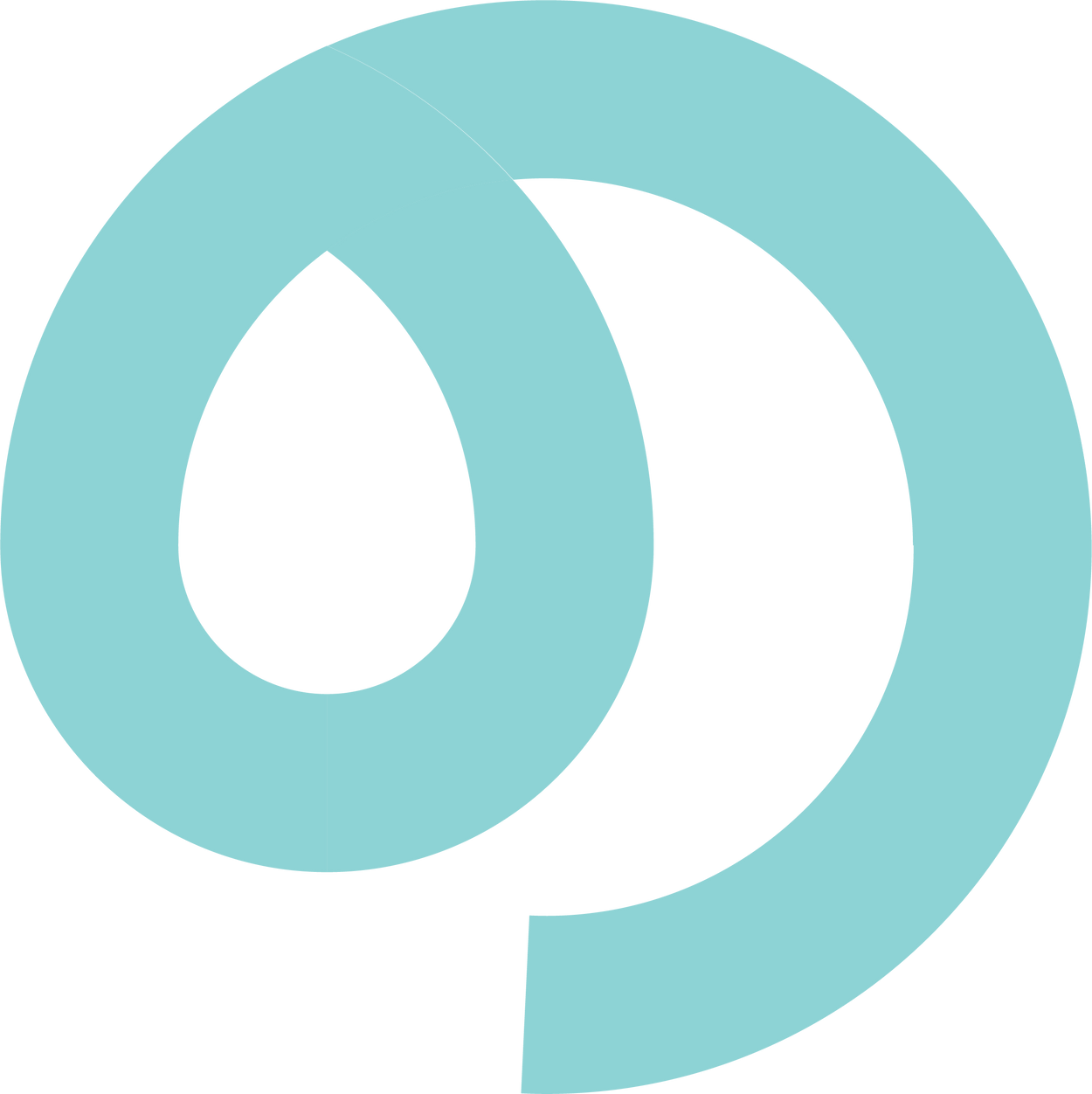 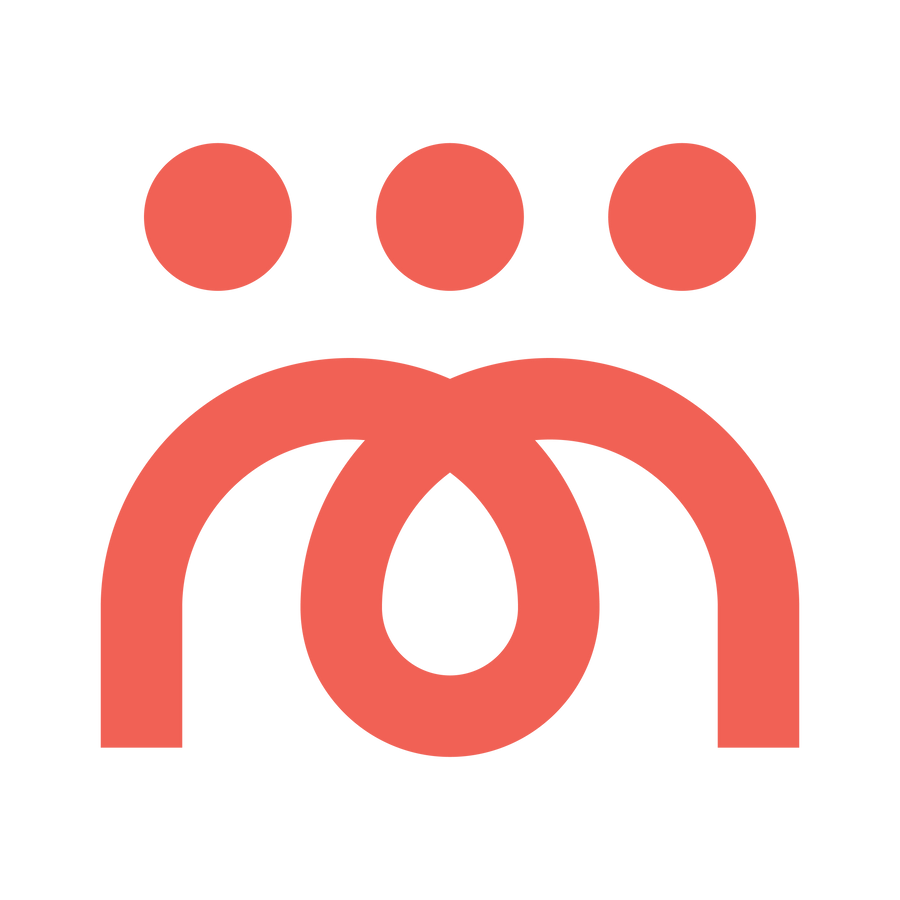 LES MESURES D’ACCOMMODEMENT 
POUR LES VICTIMES
Travailler conjointement avec l’employeur pour mettre en place ces procédures si la victime le souhaite:

Quelques exemples: 
Offre de congés appropriés pour obtenir du soutien, préparer son départ, consulter un médecin ou un avocat, etc. ; 
Mutation de poste ou modification des tâches; 
Flexibilité des horaires ; 
Possibilité de contacter ou de rencontrer la police, des intervenantes ou des avocat·e·s pendant ses heures de travail ; 
Exemption de mesures disciplinaires ; 
Retour progressif au travail. 

Négociez de nouvelles clauses dans les conventions collectives concernant la violence conjugale : congés payés pour les victimes, sécurité de l’emploi, protection contre des mesures disciplinaires, etc.
*Section locale du syndicat Métallos: a négocié 3 semaines de congés payés pour les femmes victimes de violence conjugale
Mesures 
à mettre en place afin de créer un milieu de travail sécuritaire et aidant
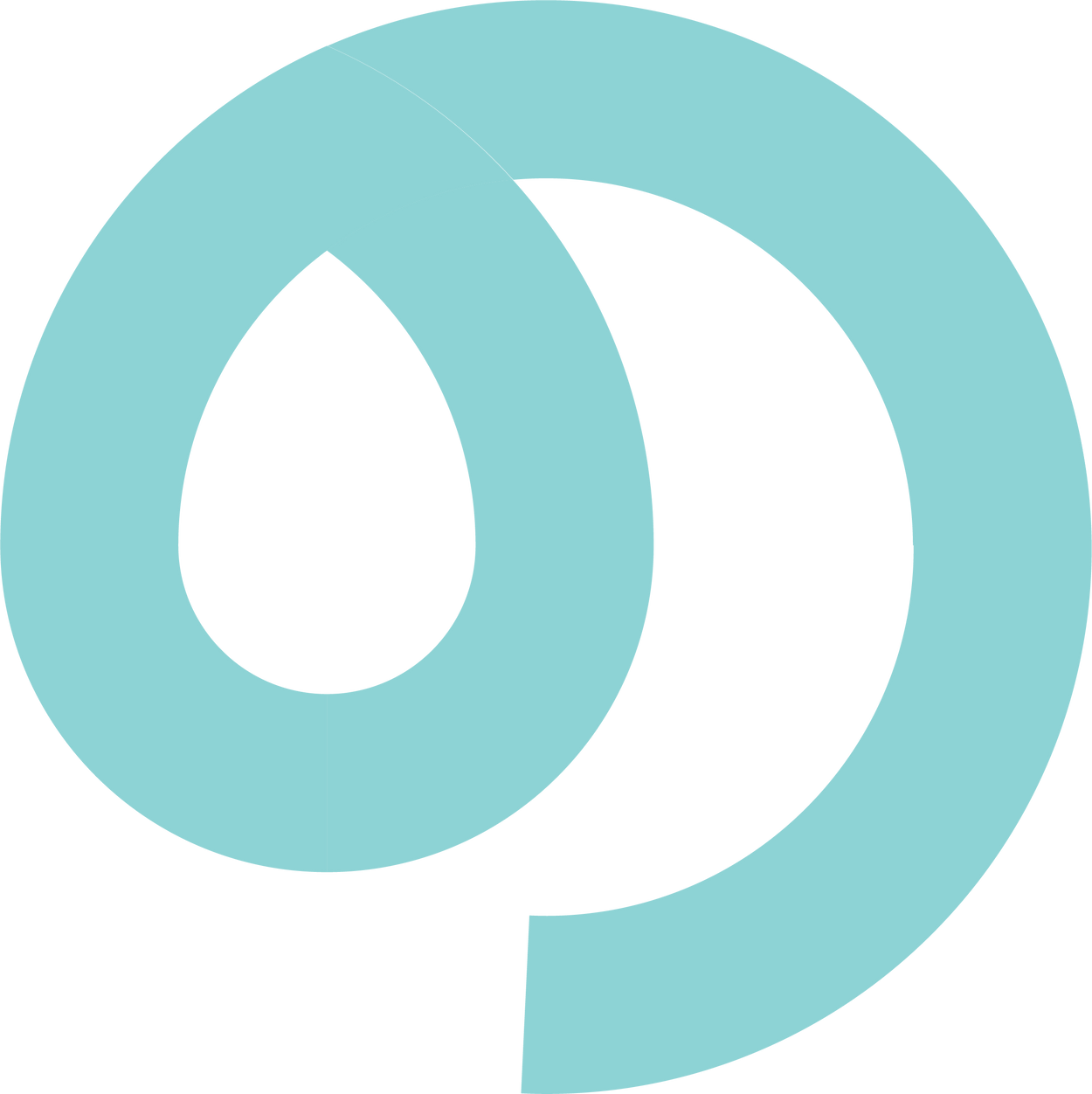 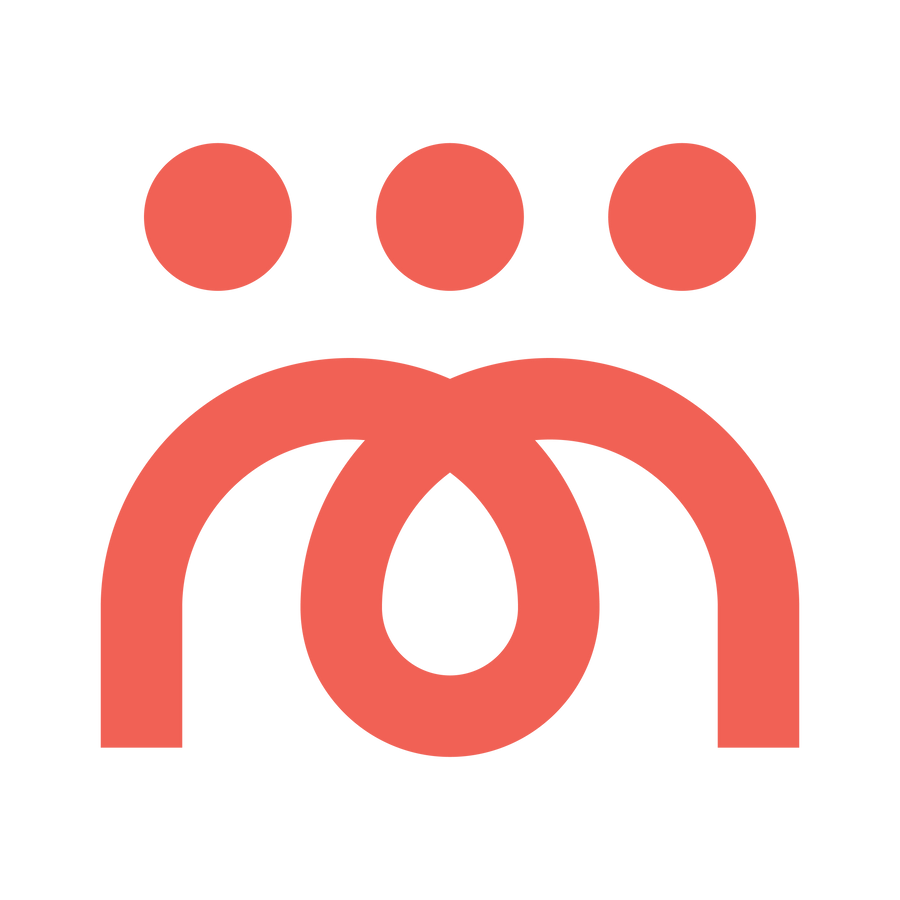 NOMMEZ UNE PERSONNE-RESSOURCE ou UNE INTERVENANTE SOCIALE 
DANS LE MILIEU DE TRAVAIL
En nommant une personne-ressource, l’organisation s’assure qu’une personne désignée prend en charge le dossier de la violence conjugale et accompagne les victimes. Elle pourra aussi être responsable de mettre en place le plan d’accompagnement et le plan de sécurité, si nécessaire. 





Le programme novateur des intervenantes
 auprès des femmes d’Unifor
Mesures 
à mettre en place afin de créer un milieu de travail sécuritaire et aidant
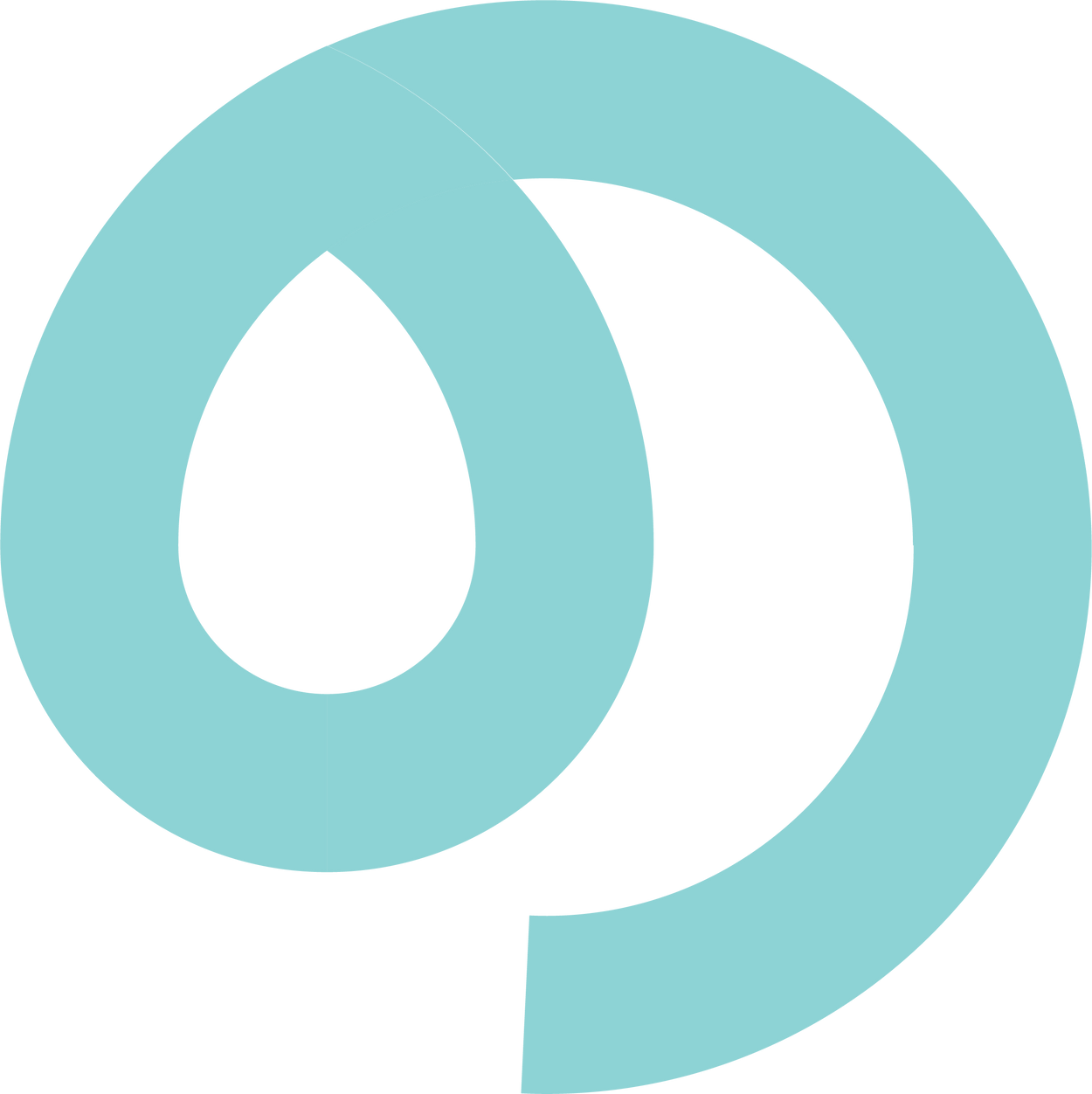 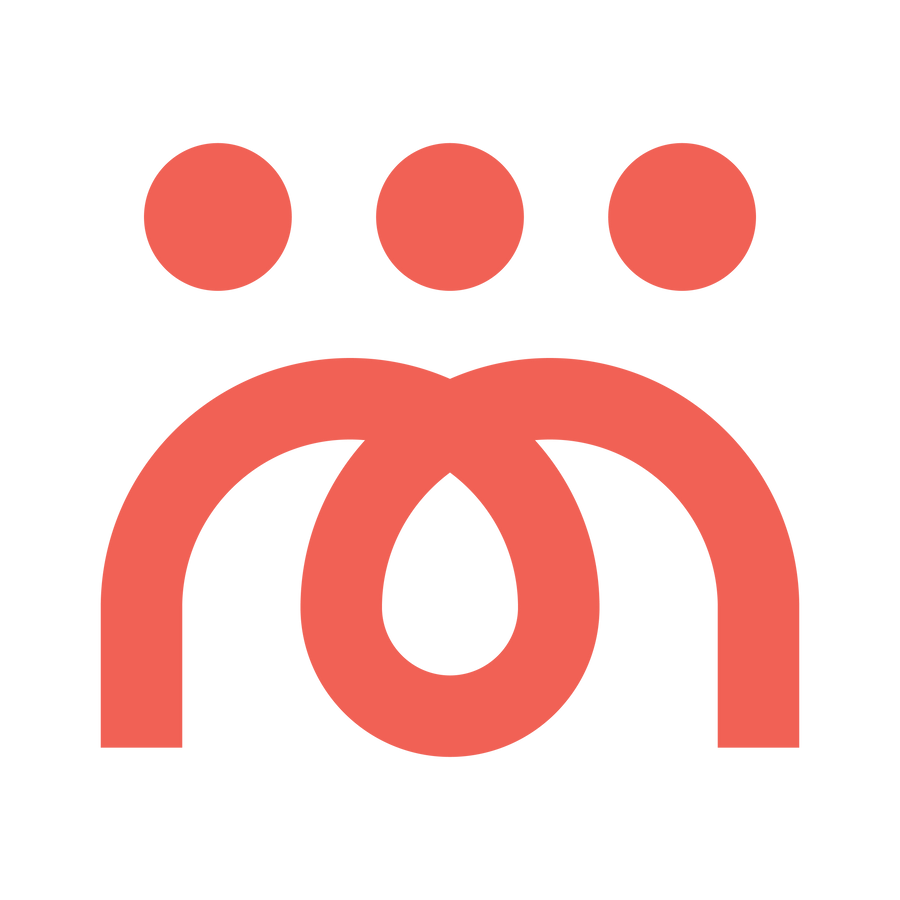 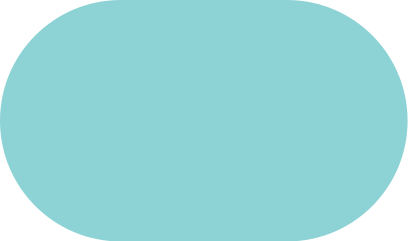 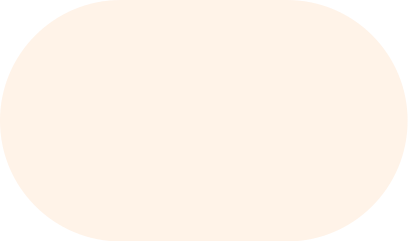 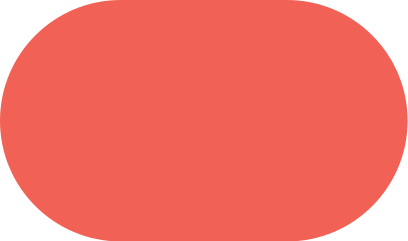 .
En suivant des formations sur la violence conjugale et en encourageant l’entreprise à suivre des formations 
En prévenant les risques liés à la violence sur la santé et sécurité des employé·e·sen général 
En connaissant les mesures d’accommodement possibles dans l’entreprise concernant la violence conjugale 
En accompagnant la victime lors des discussions avec l’employeur sur des mesures d’accommodement 
En respectant les décisions prises par l’employée victime de violence conjugale 
En connaissant les ressources spécialisées en matière de violence conjugale 
En négociant des clauses de convention collective pour les victimes de violence conjugale (ex. : congés payés) 
En créant un poste d’intervenante sociale auprès des employé·e·s 
En appuyant les luttes que les femmes mènent sur divers fronts : égalité, équité salariale, harcèlement, violences, etc.
Comment le syndicatpeut-il collaborer avec l’employeur afin de créer un milieu de travail soutenant et sécuritaire pour les victimes de violence conjugale ?
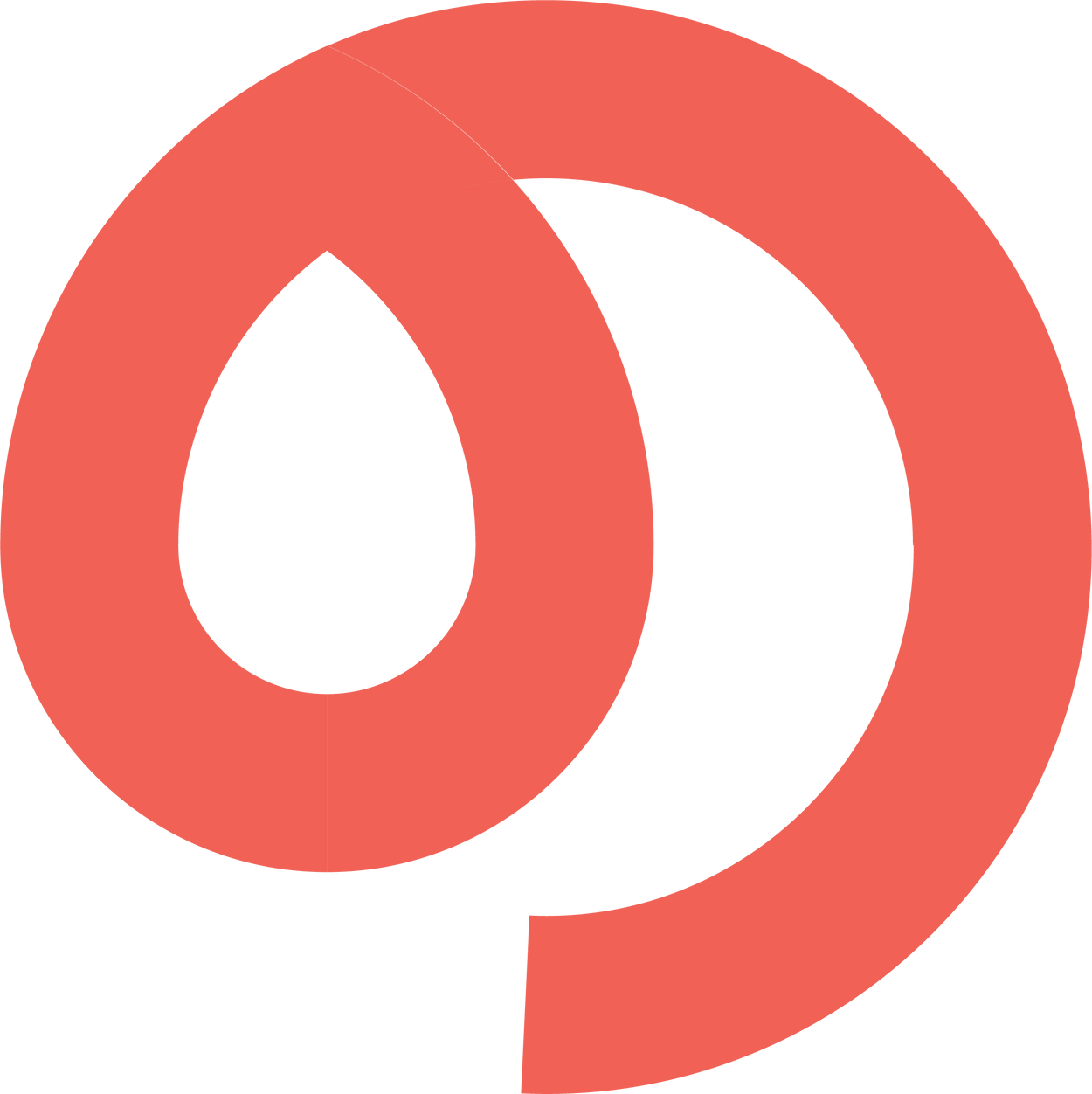 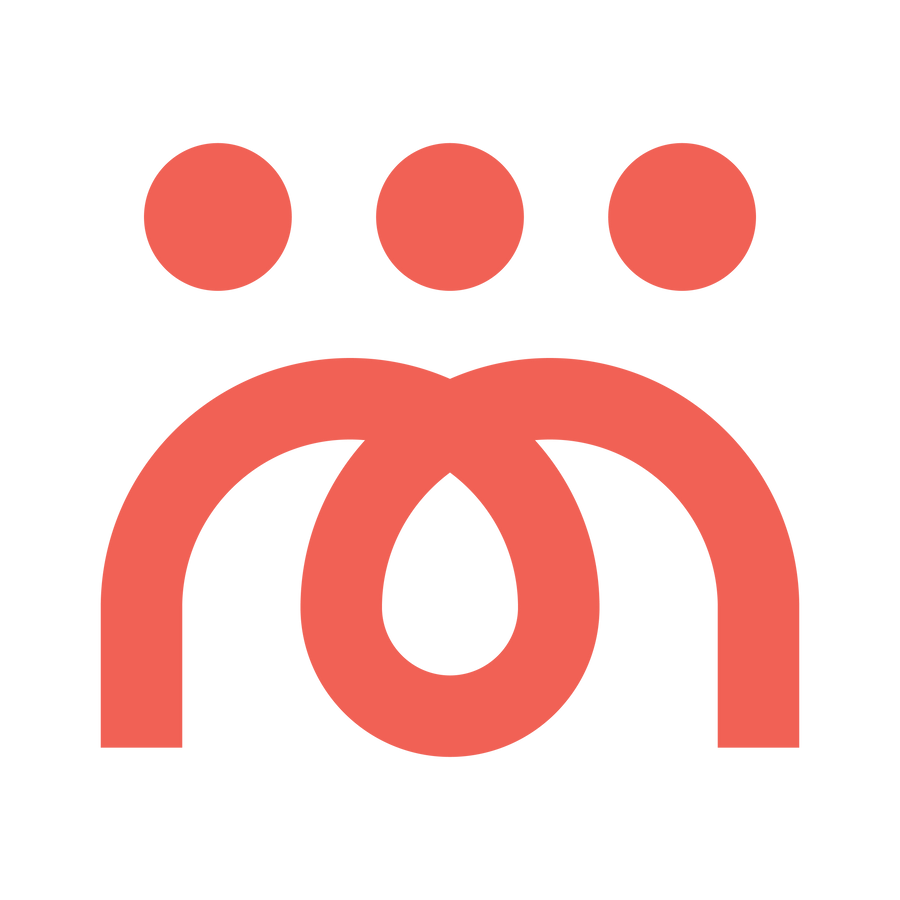 Dans notre guide vous retrouverez en annexes plusieurs outils clé en main dont :
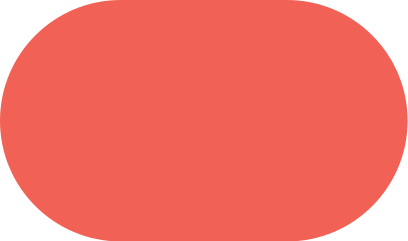 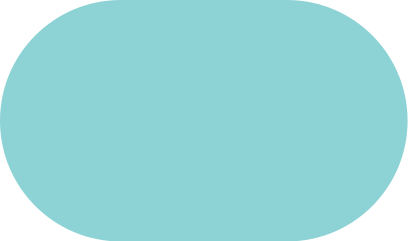 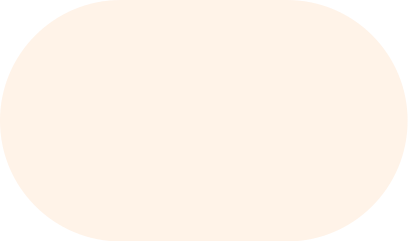 Une liste des ressources spécialisées
Un modèle du plan de sécurité
Un modèle d’arbre décisionnel
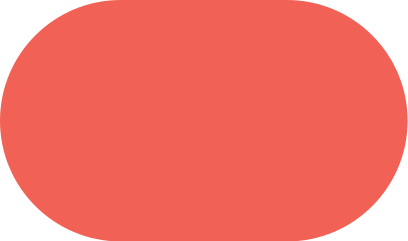 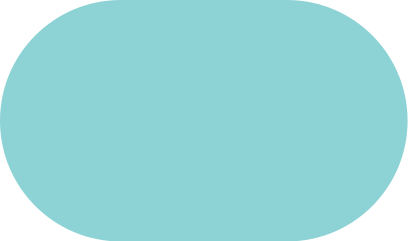 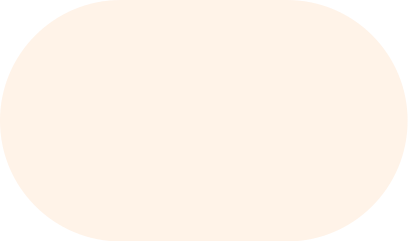 Un modèle de politique de travail
Un modèle de plan d’accompagnement
La certification
Milieu de travail allié
Les outils pour implanter ces mesures
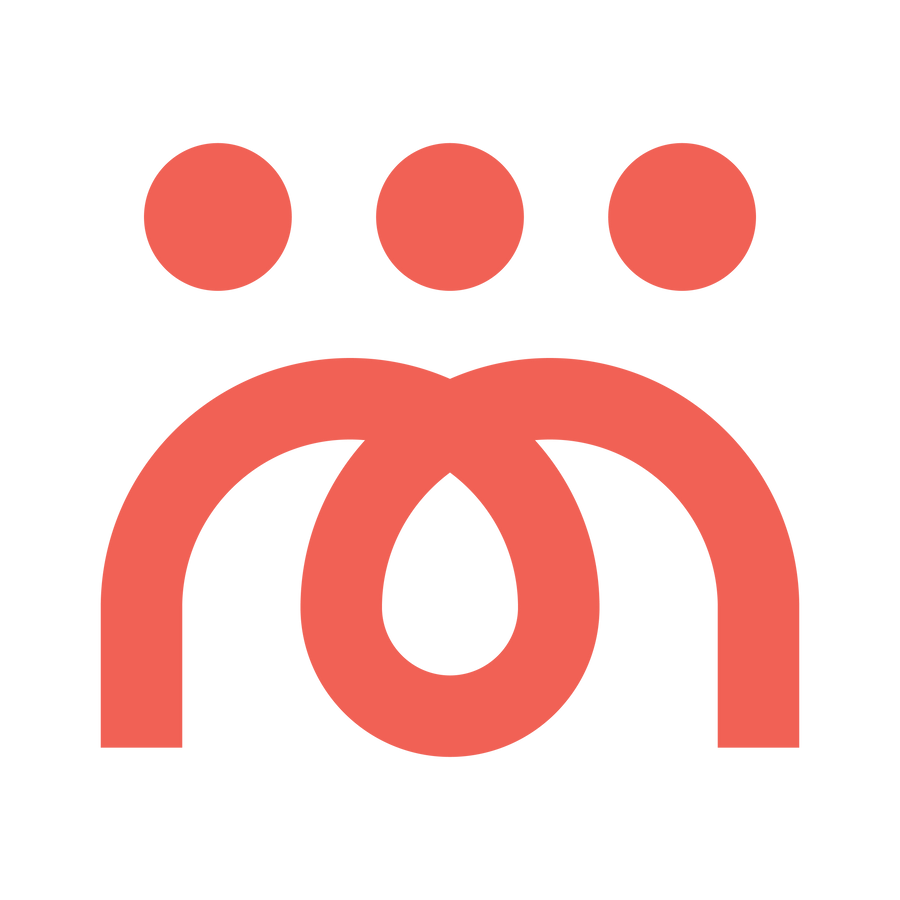 Avez-vous des questions?
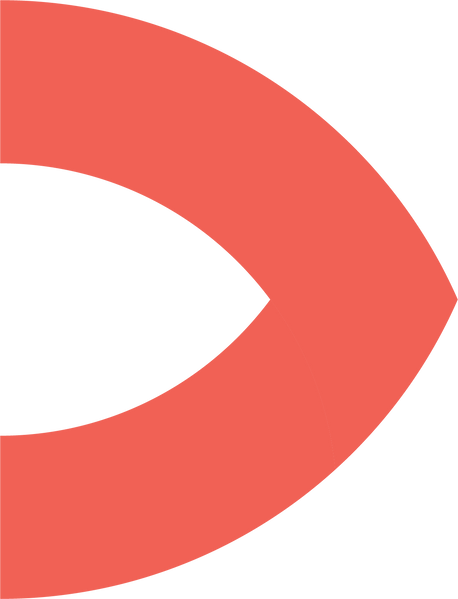 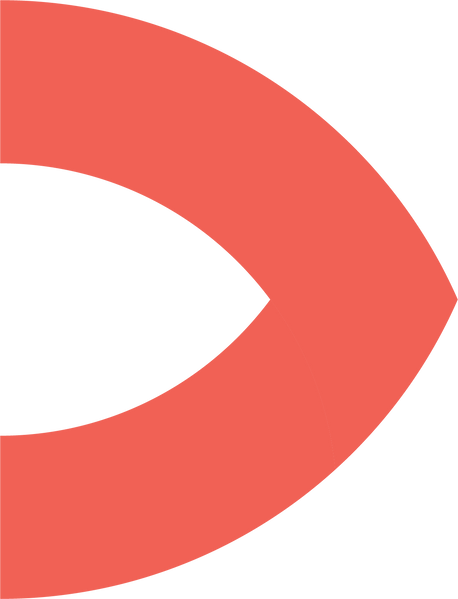 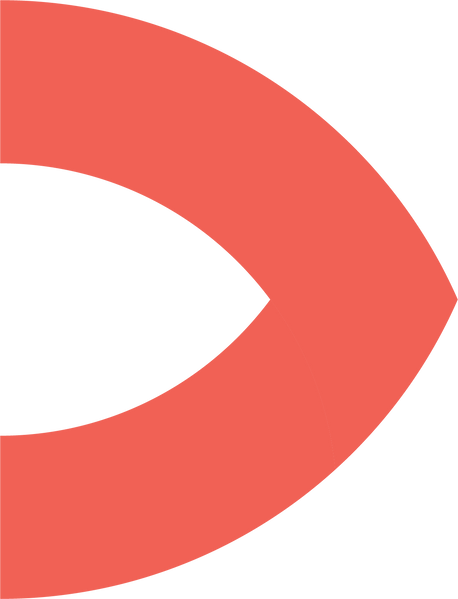 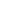 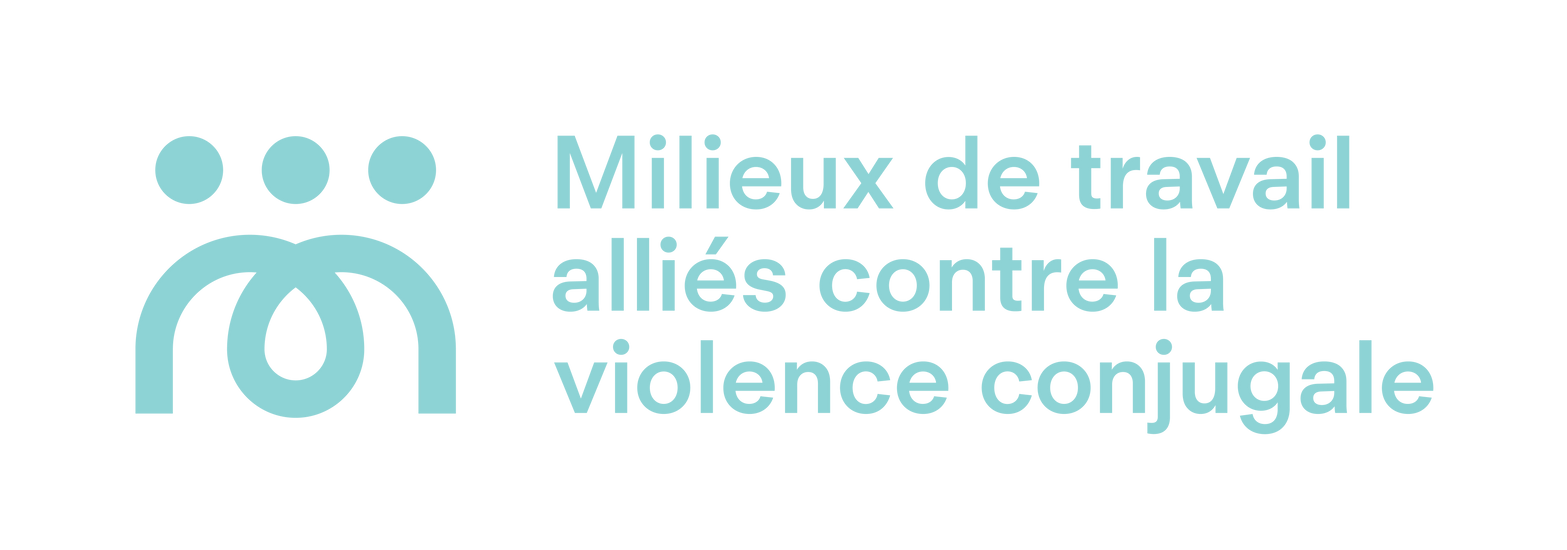 Regroupement des maisons pour femmes victimes de violence conjugale 
maisons-femmes.qc.ca
514 878-9134 

Milieux de travail alliés
milieuxallies@maisons-femmes.qc.ca
438 507-5387
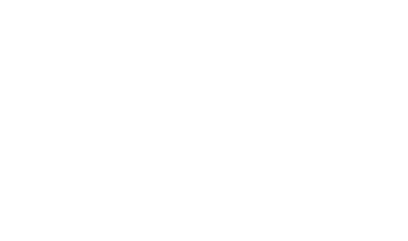 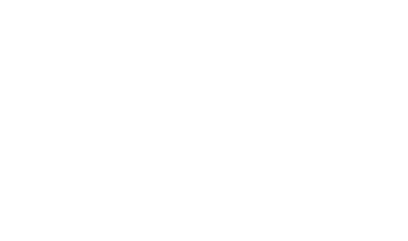